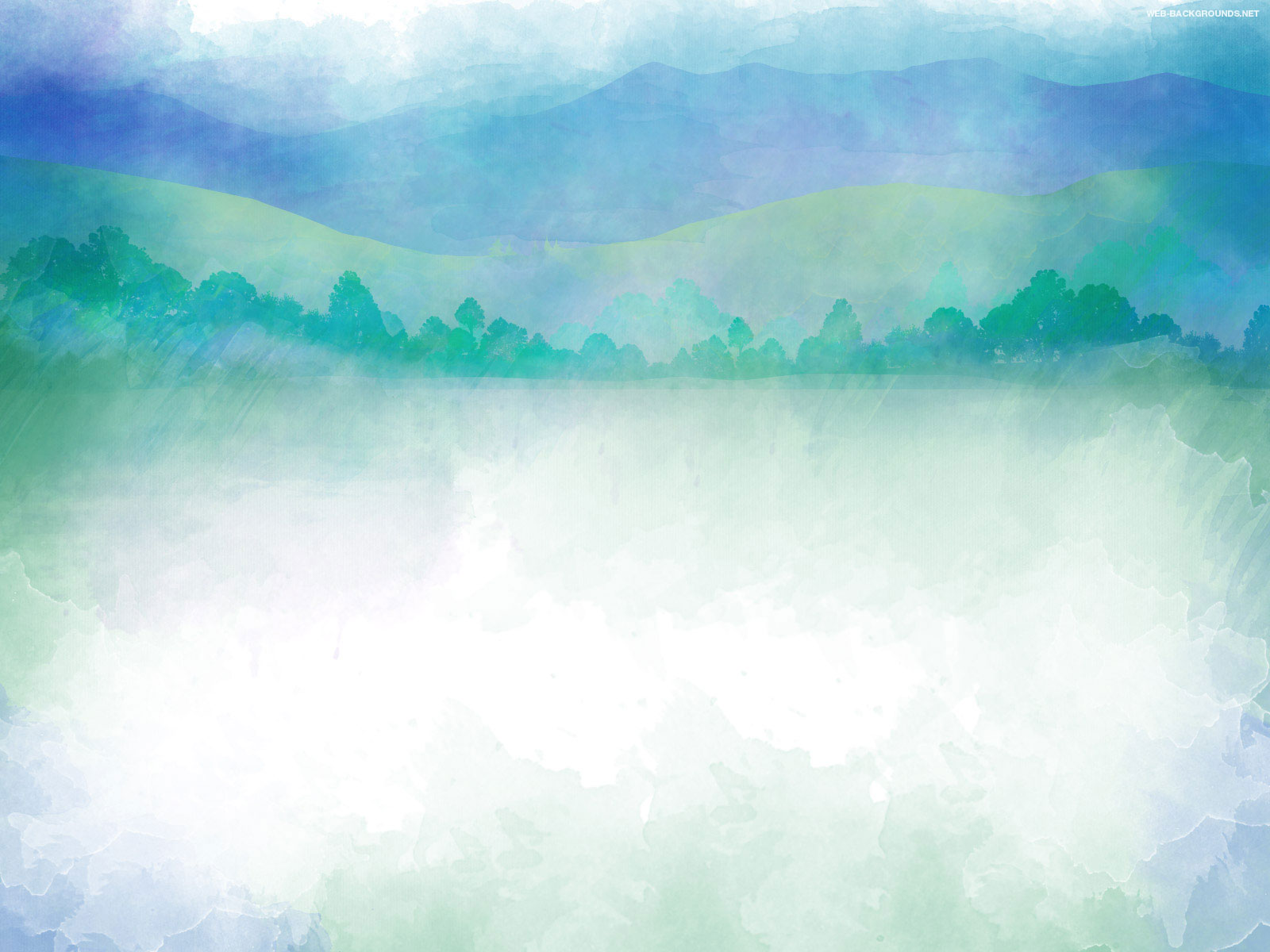 МУНИЦИПАЛЬНОЕ БЮДЖЕТНОЕ ДОШКОЛЬНОЕ ОБРАЗОВАТЕЛЬНОЕ УЧРЕЖДЕНИЕ «ДЕТСКИЙ САД № 4 «БЕРЕЗКА» пос.НОВОНЕЖИНО ШКОТОВСКОГО МУНИЦИПАЛЬНОГО РАЙОНА ПРИМОРСКОГО КРАЯ
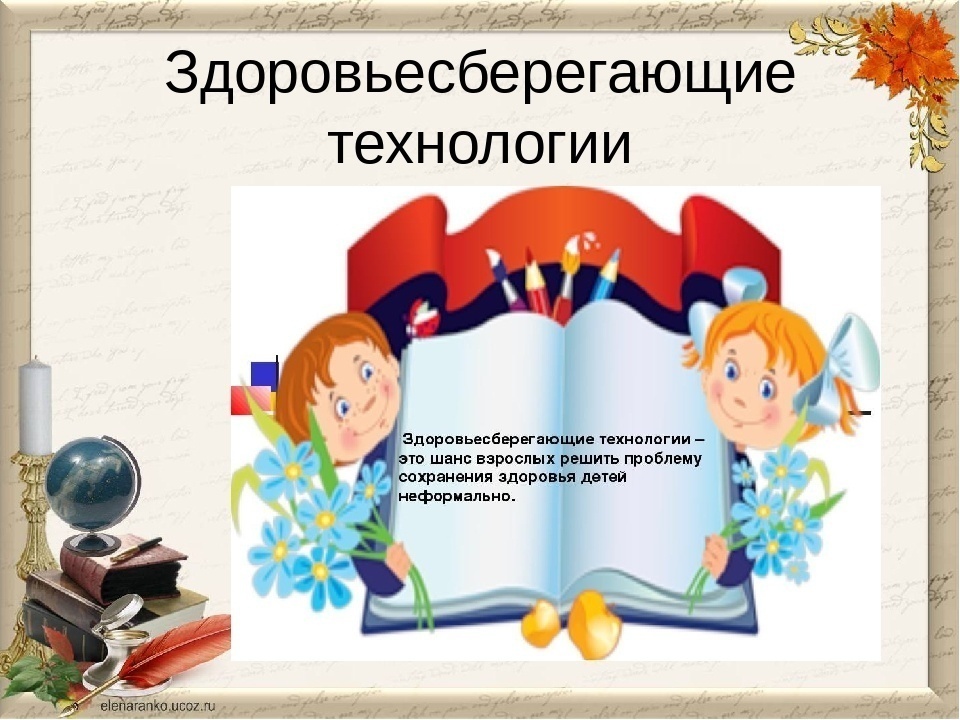 В УСЛОВИЯХ ДОШКОЛЬНОЙ ОБРАЗОВАТЕЛЬНОЙ ОРГАНИЗАЦИИ
пос.Новонежино
2018 год
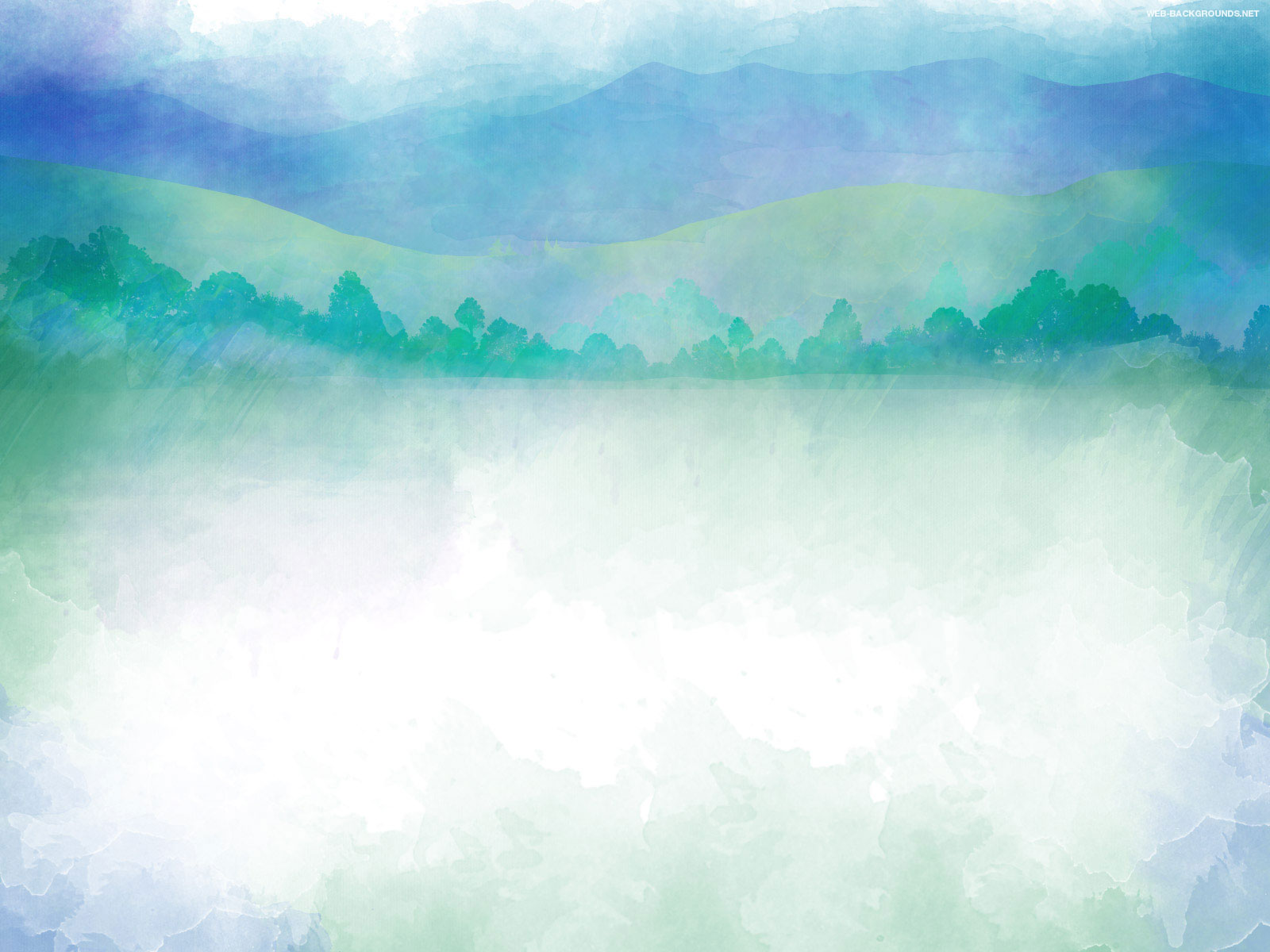 ОПЫТ РАБОТЫ ПО ВЗАИМОДЕЙСТВИЮ С РОДИТЕЛЯМИ ПО ВНЕДРЕНИЮ ЗДОРОВЬЕСБЕРЕГАЮЩИХ ТЕХНОЛОГИЙ ПРЕДСТАВЛЯЕТ 
ВОСПИТАТЕЛЬ МБДОУ № 4 «БЕРЕЗКА» ПОС.НОВОНЕЖИНО
ПРОНИНА МАРИНА МИНЕХАНОВНА,
ПЕРВАЯ КВАЛИФИКАЦИОННАЯ КАТЕГОРИЯ,
СТАЖ  ПЕДАГОГИЧЕСКОЙ РАБОТЫ  25 ЛЕТ.
«К ВЕРШИНАМ ПИДАНА»
СПОРТИВНЫЙ ТУРИЗМ
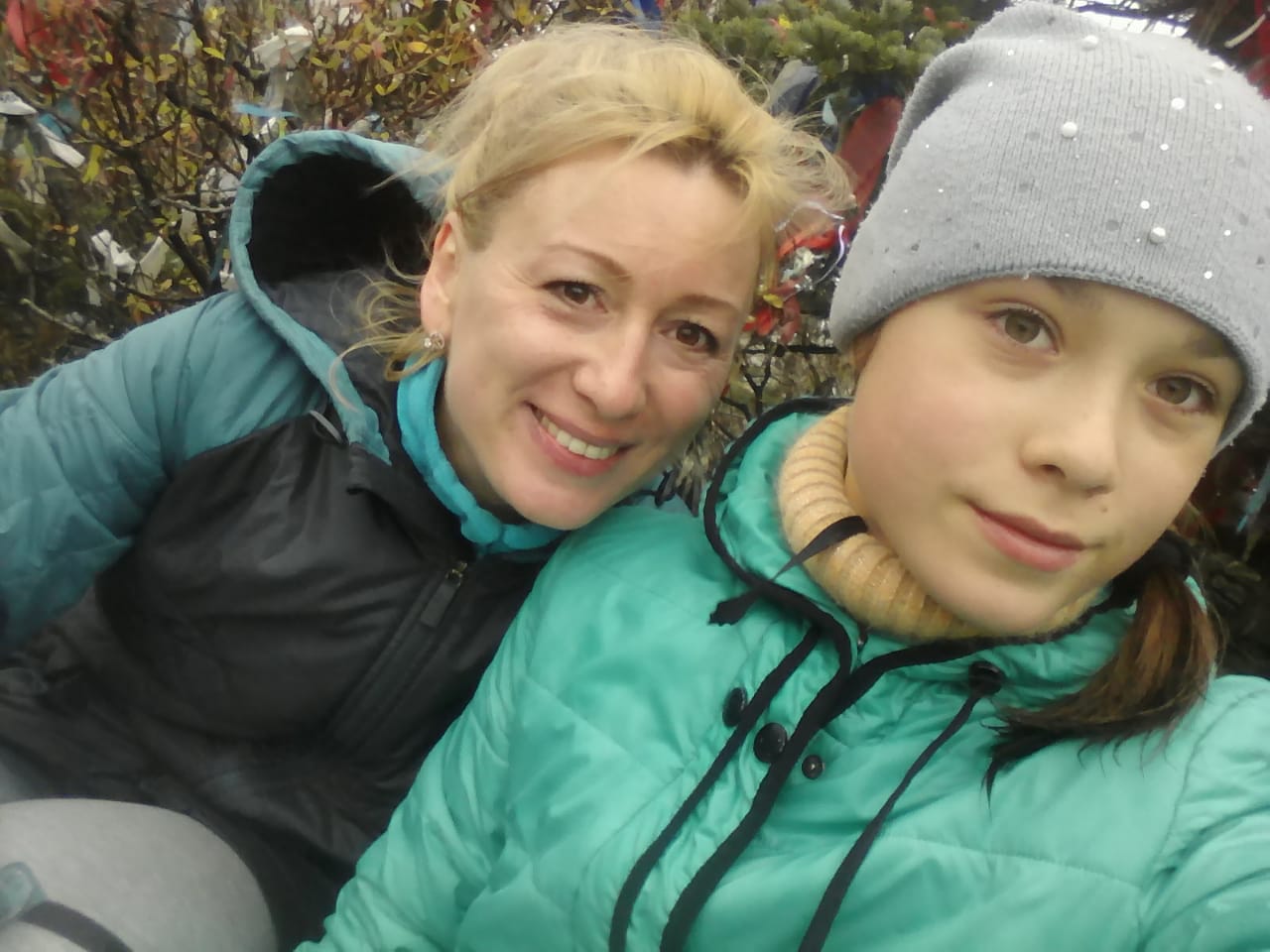 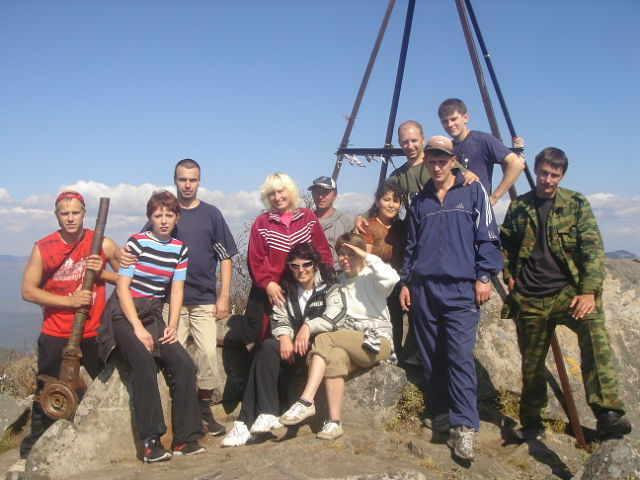 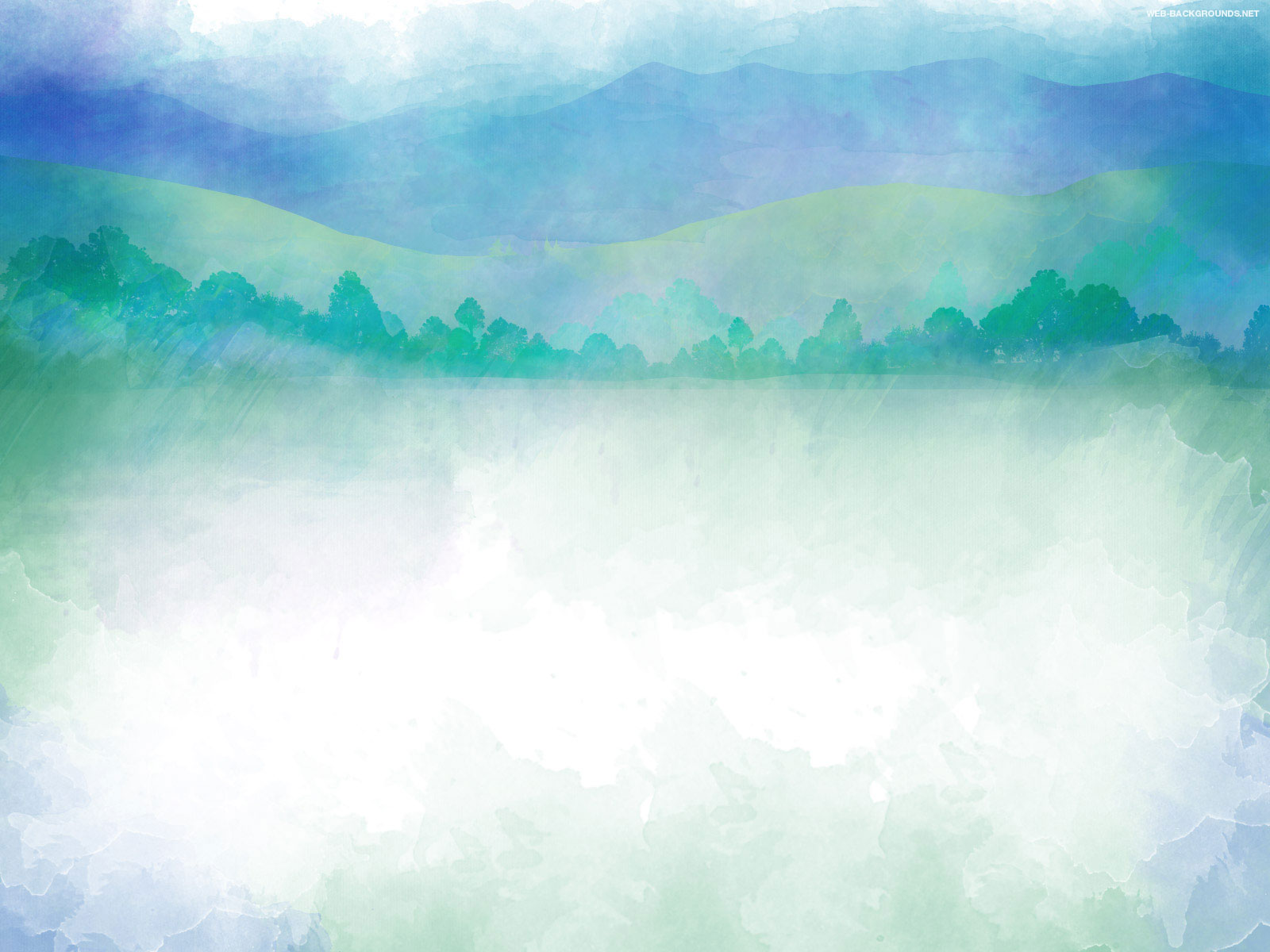 АКТУАЛЬНОСТЬ
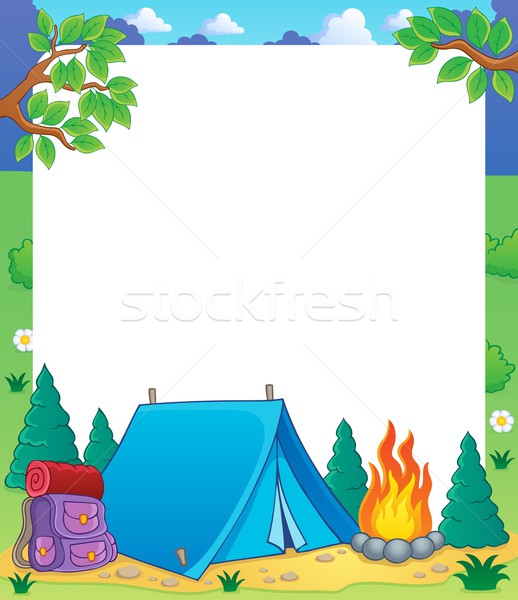 Спортивный туризм - одна из наиболее активных форм совместного отдыха, привлечения родителей к совместной деятельности дошкольного учреждения и семьи. Это - общение с природой, смена обстановки, психологическая разгрузка и физическая активность. Спортивный туризм сближает родителей, детей и педагогов дошкольного учреждения, даёт прекрасную возможность создания атмосферы взаимопонимания и сотрудничества.
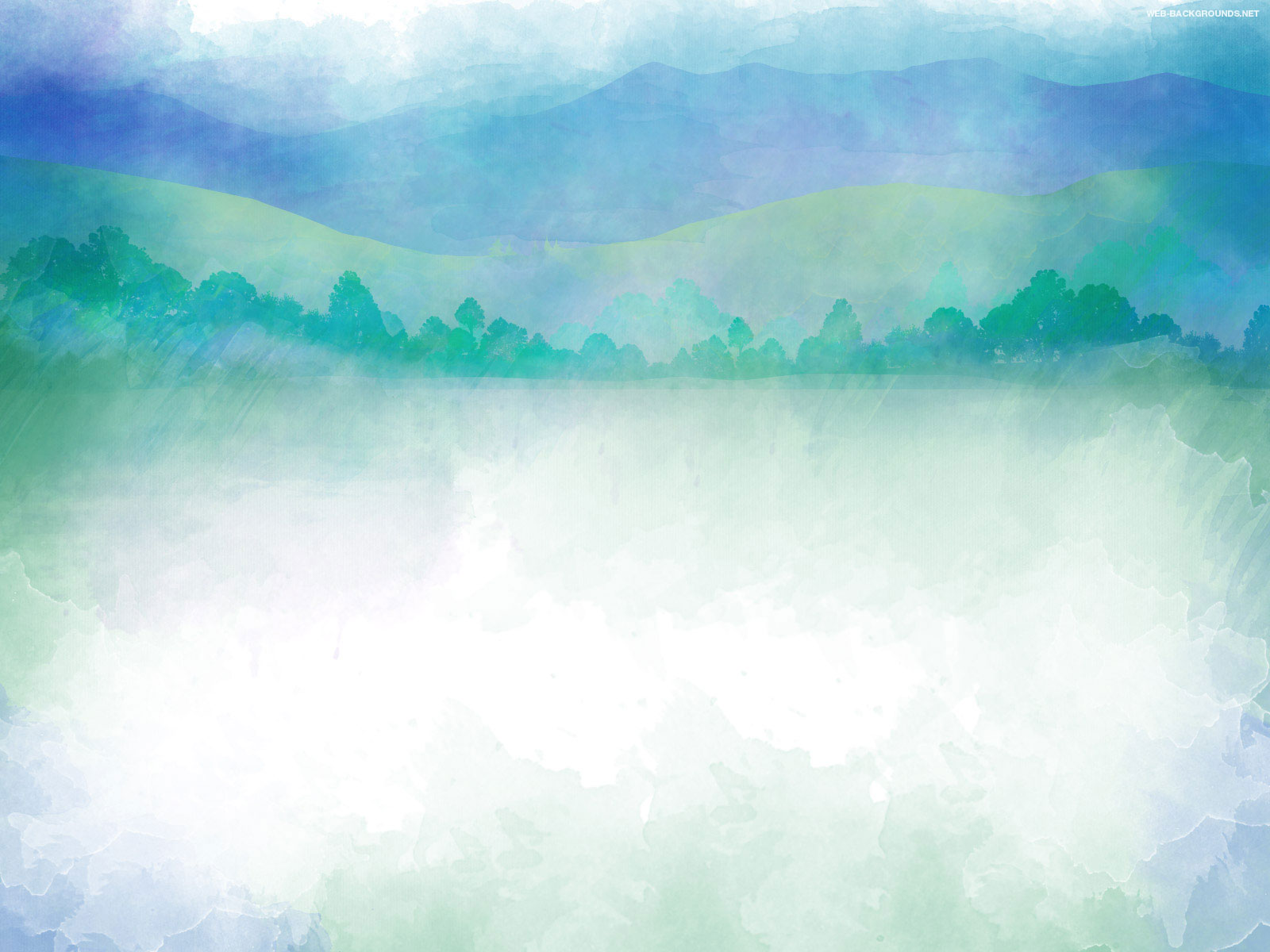 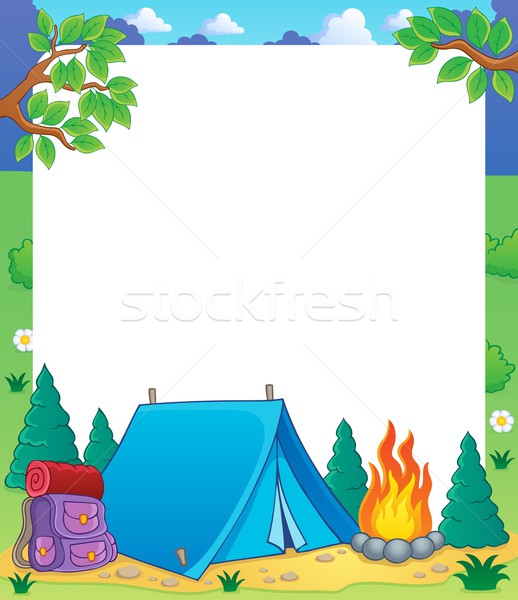 Цель:
   Создание условий для сохранения и укрепления здоровья детей через внедрение элементарных форм туризма.
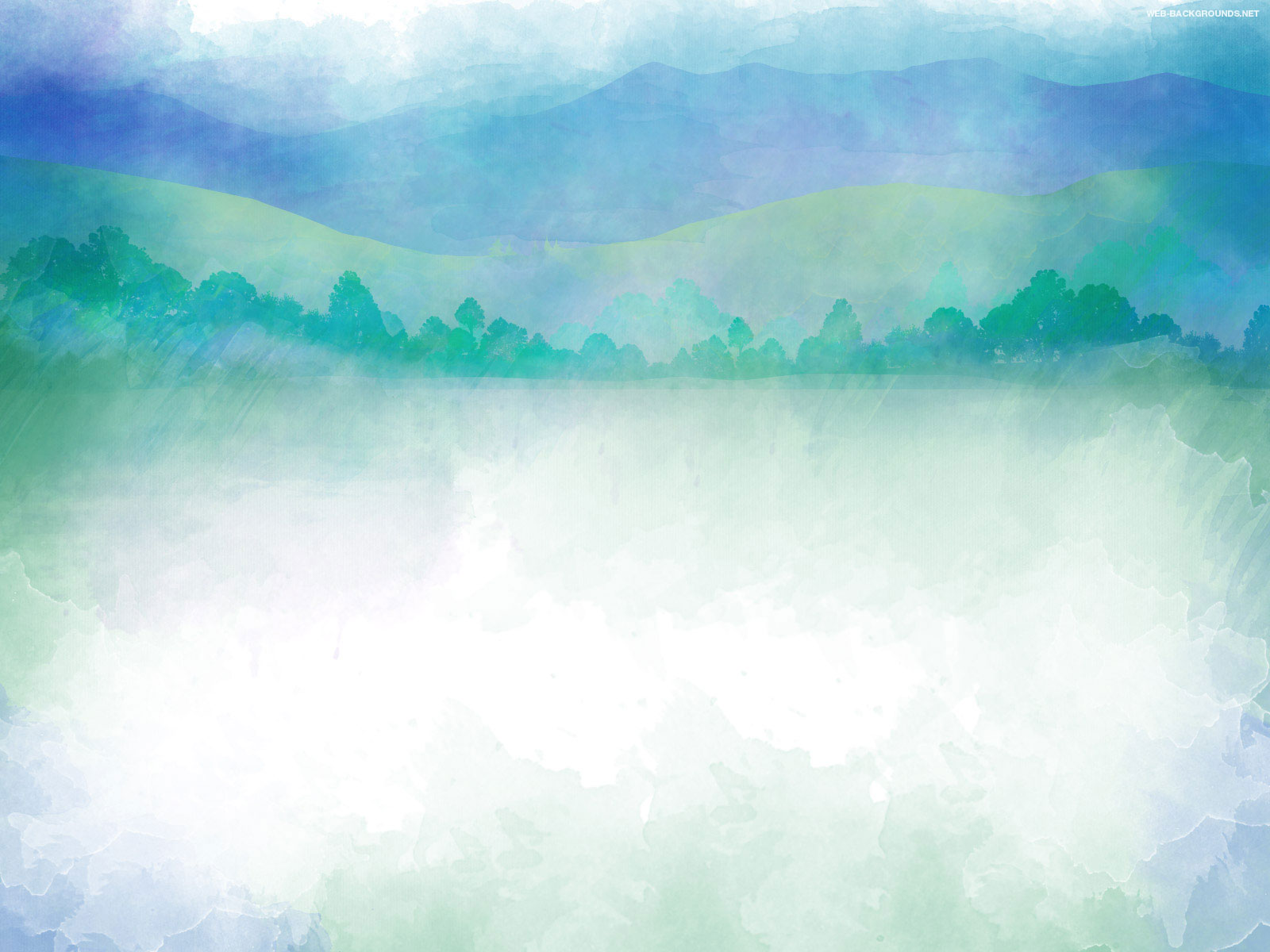 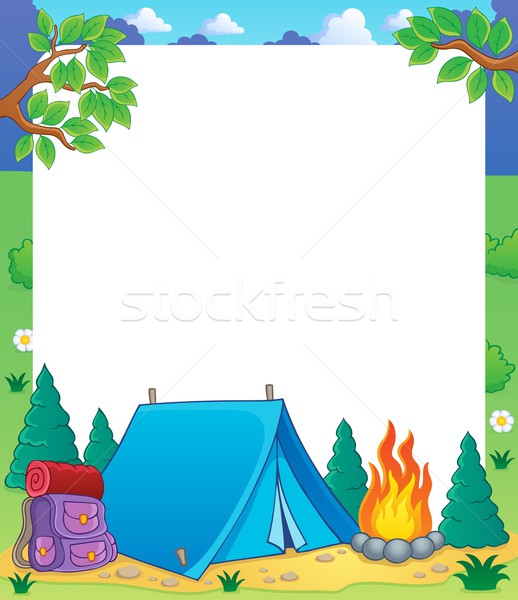 Задачи:
1.Расширить педагогические знания родителей по вопросам важности физической активности детей и родителей, здорового образа жизни ;
2.Развивать у детей интерес к природному окружению, социуму, физической культуре и спорту;
3.Формировать у родителей и детей осознанное отношение к своему здоровью; 
4.Воспитывать  у детей бережное отношение к природе, к родному краю.
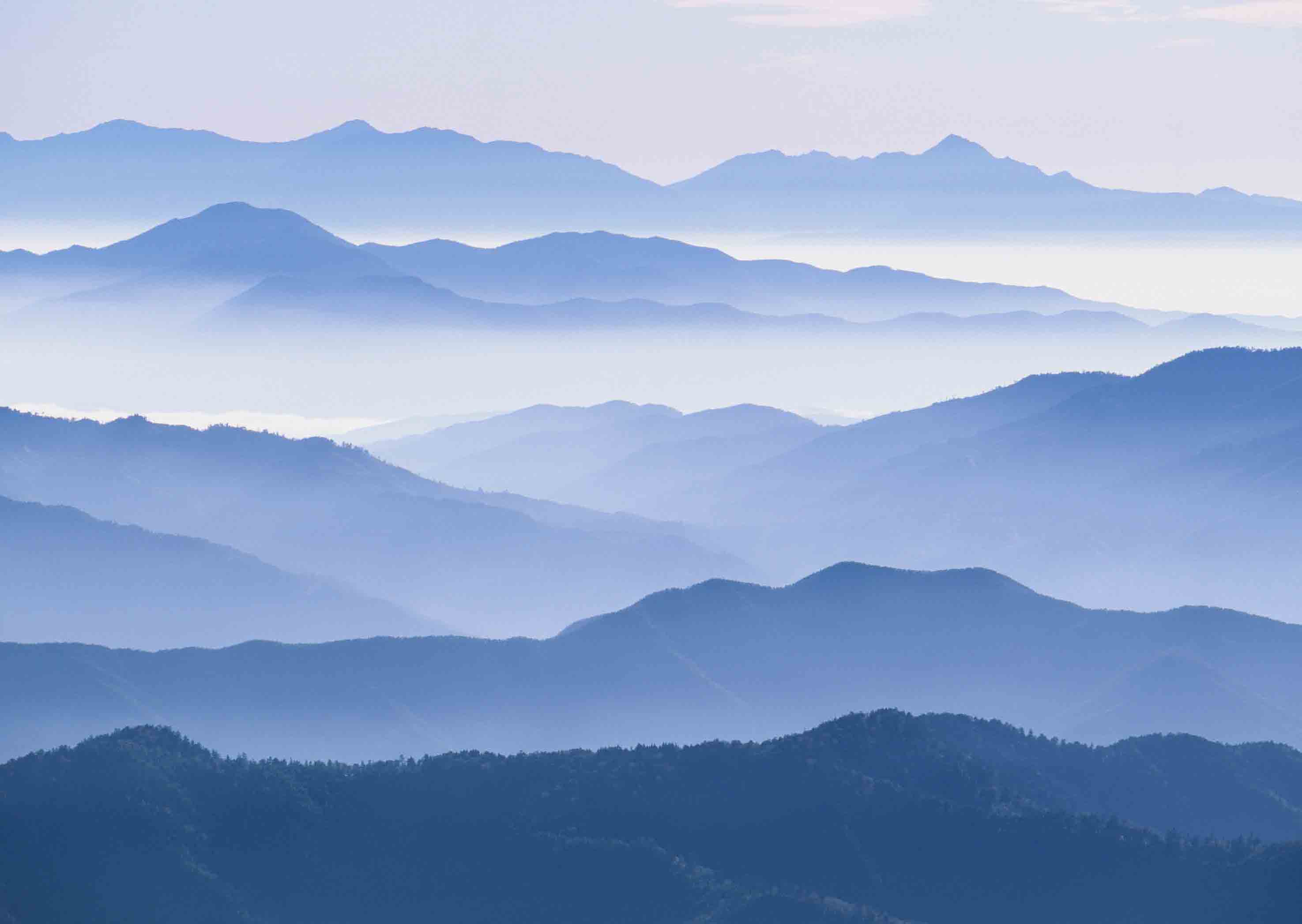 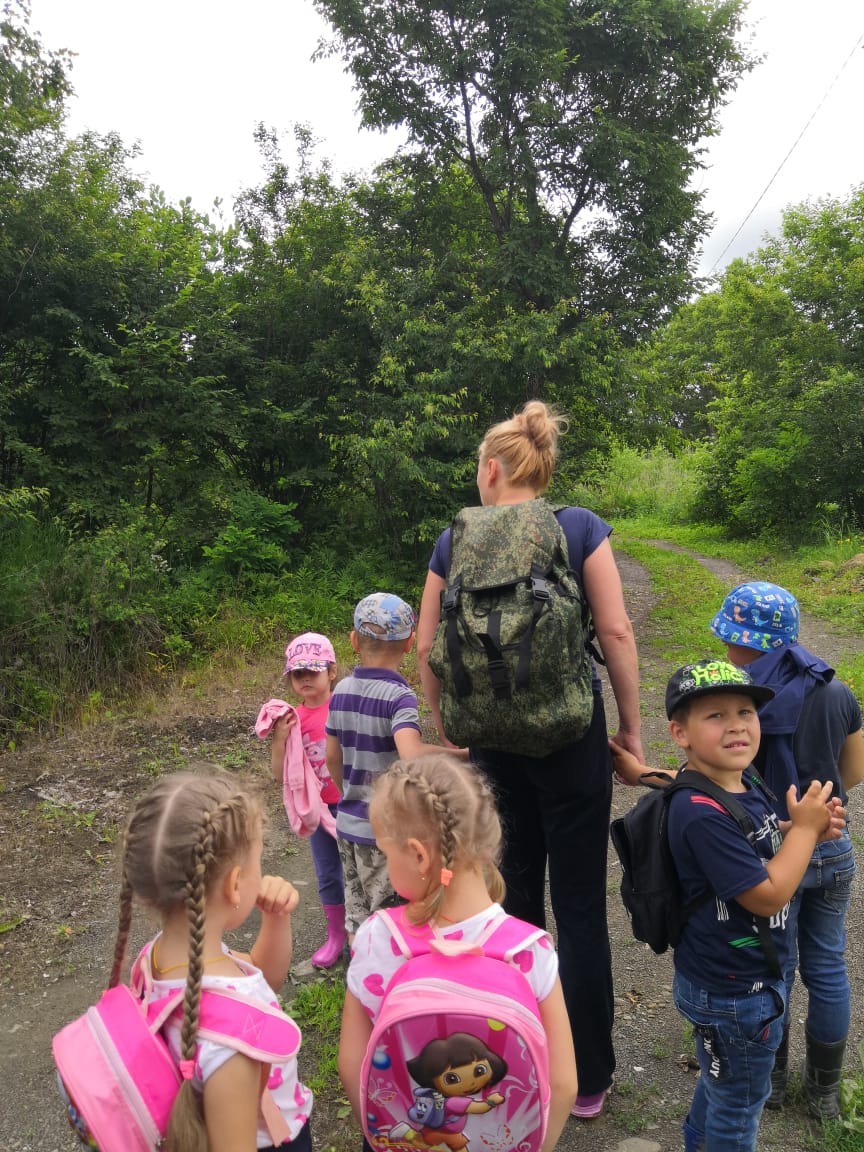 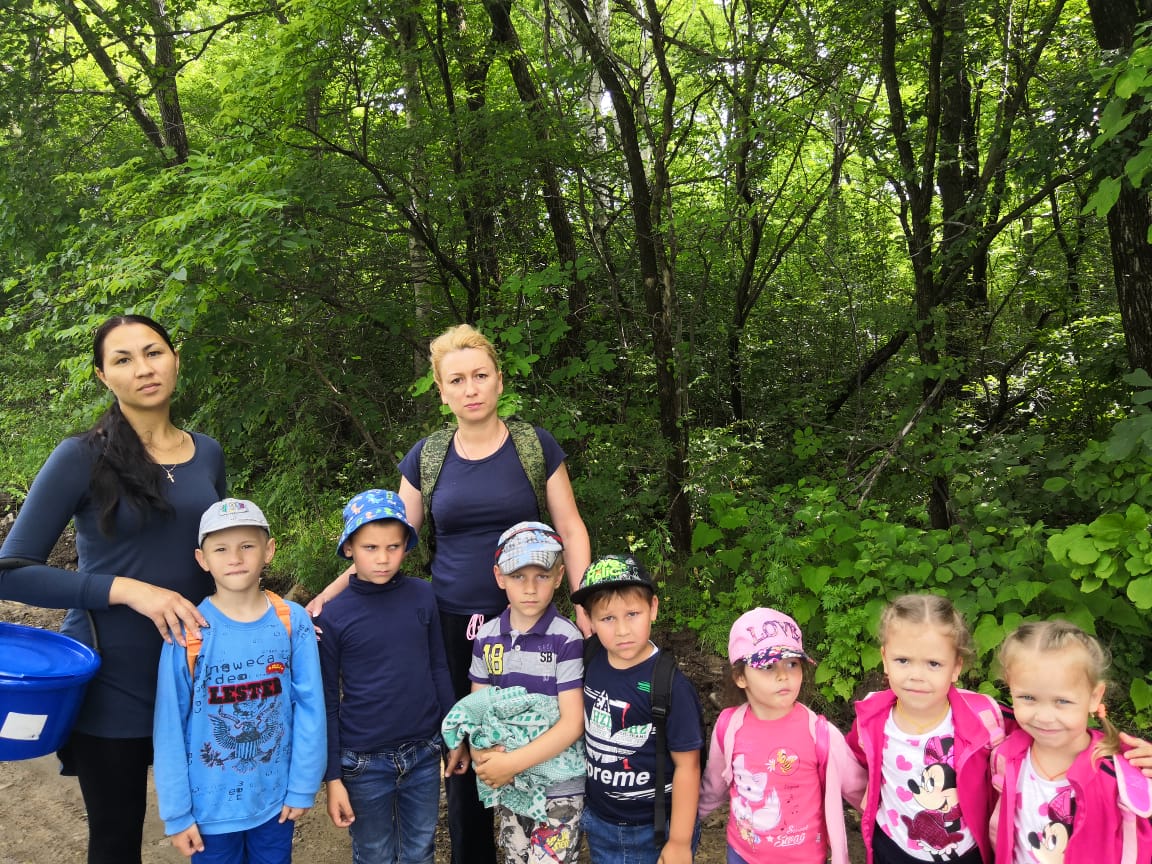 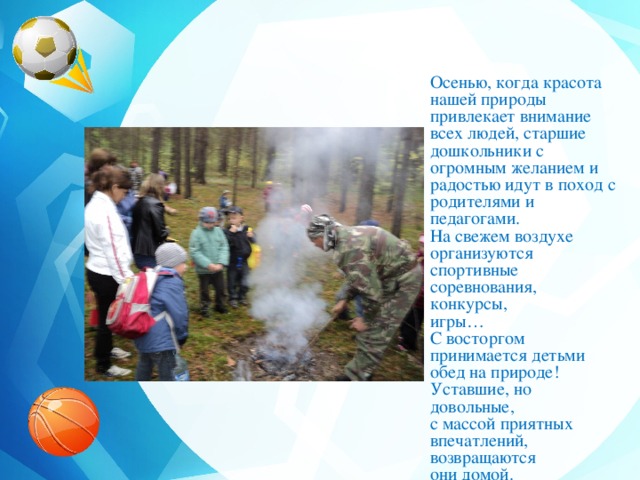 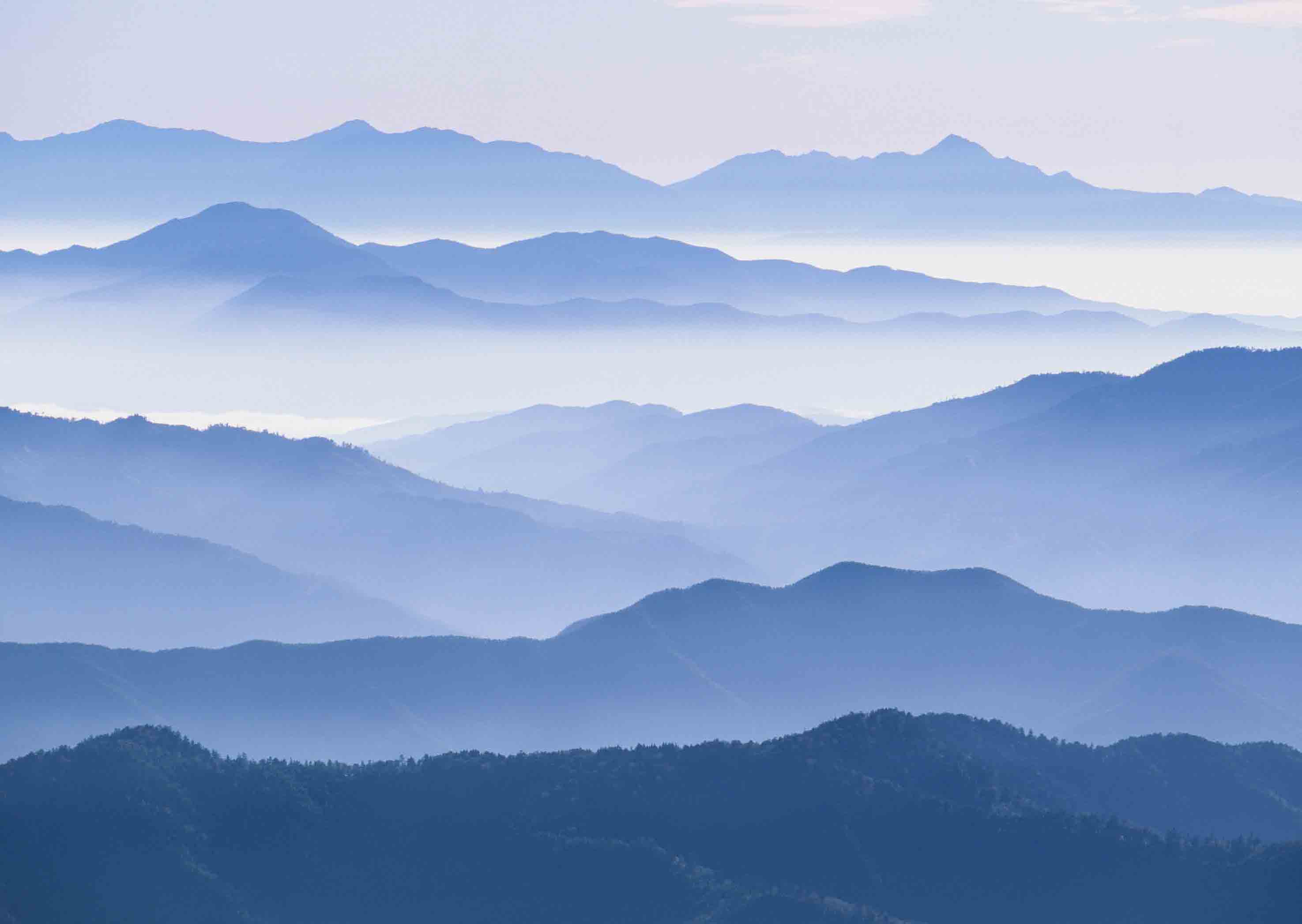 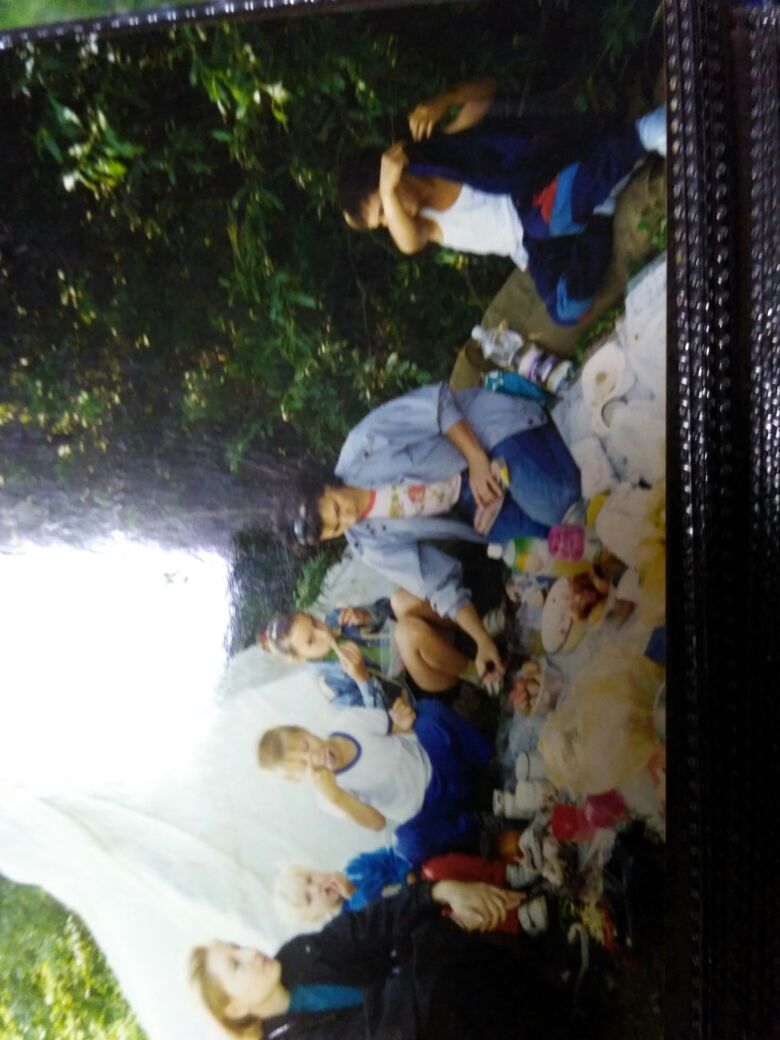 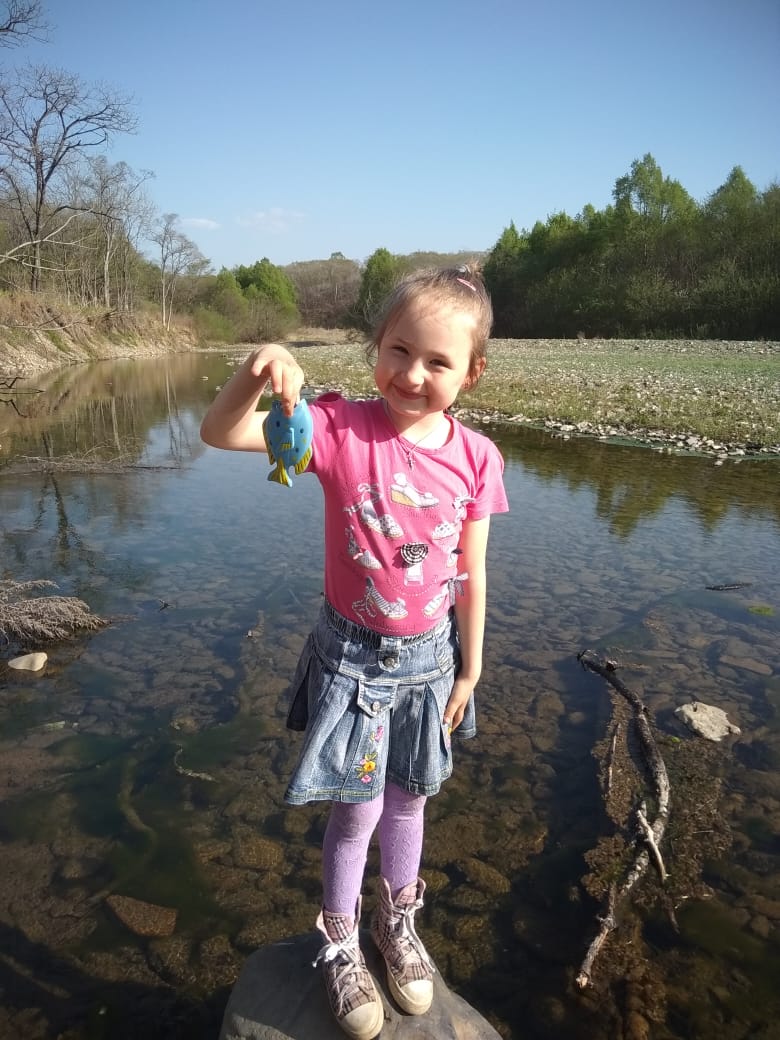 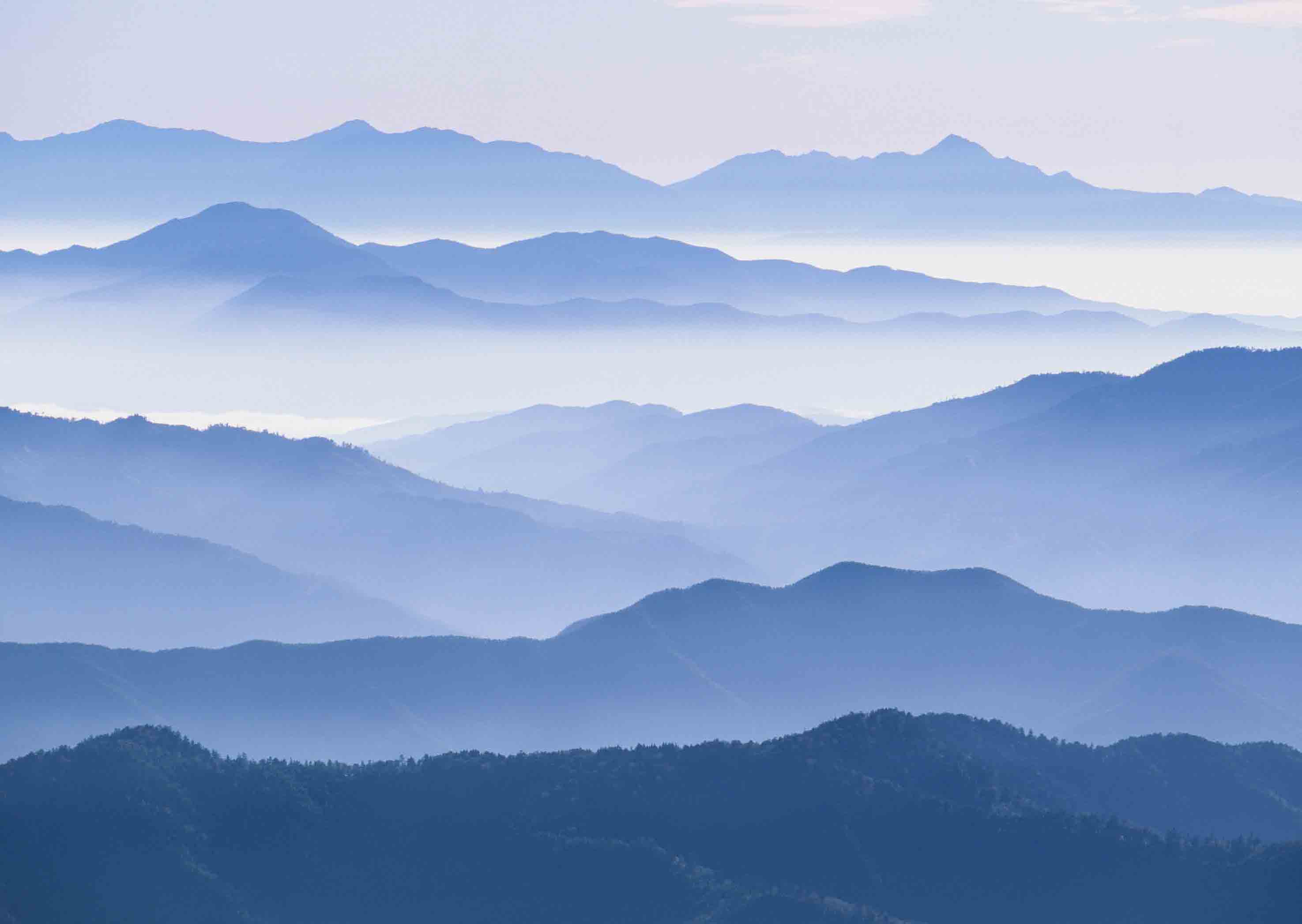 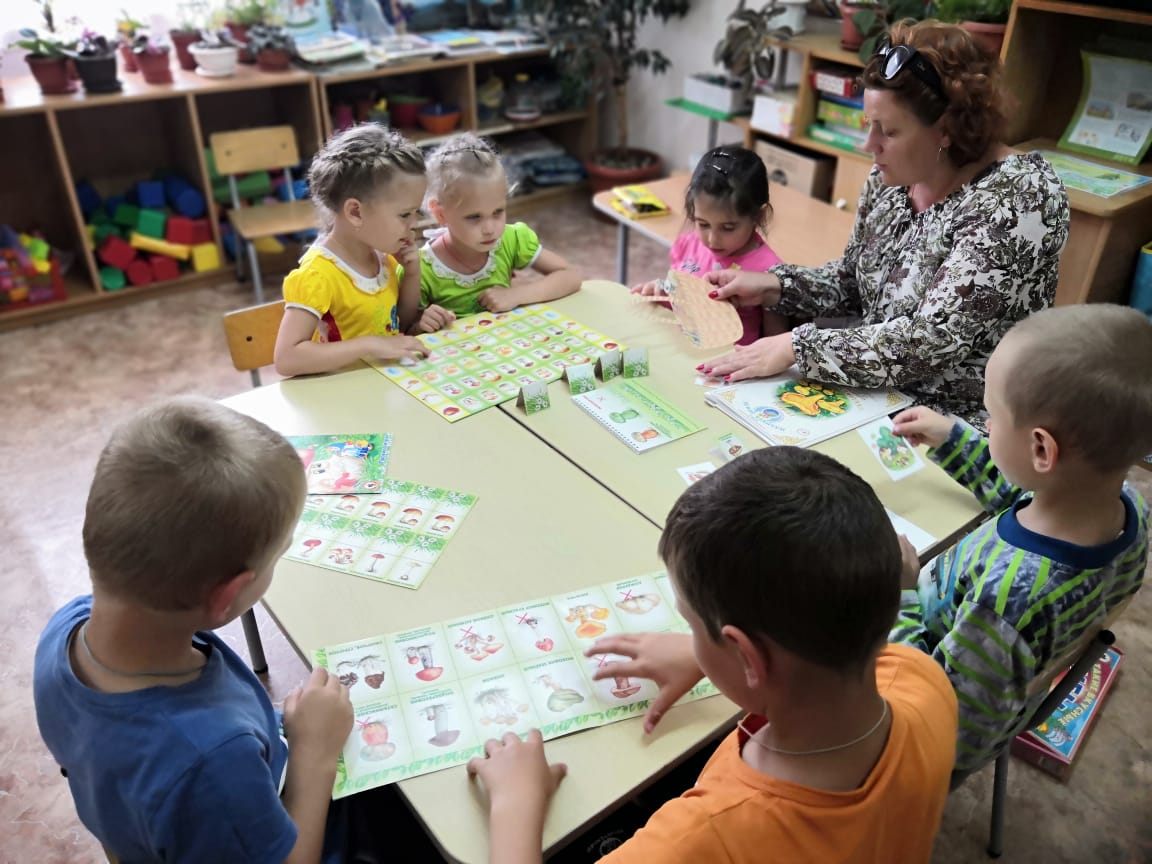 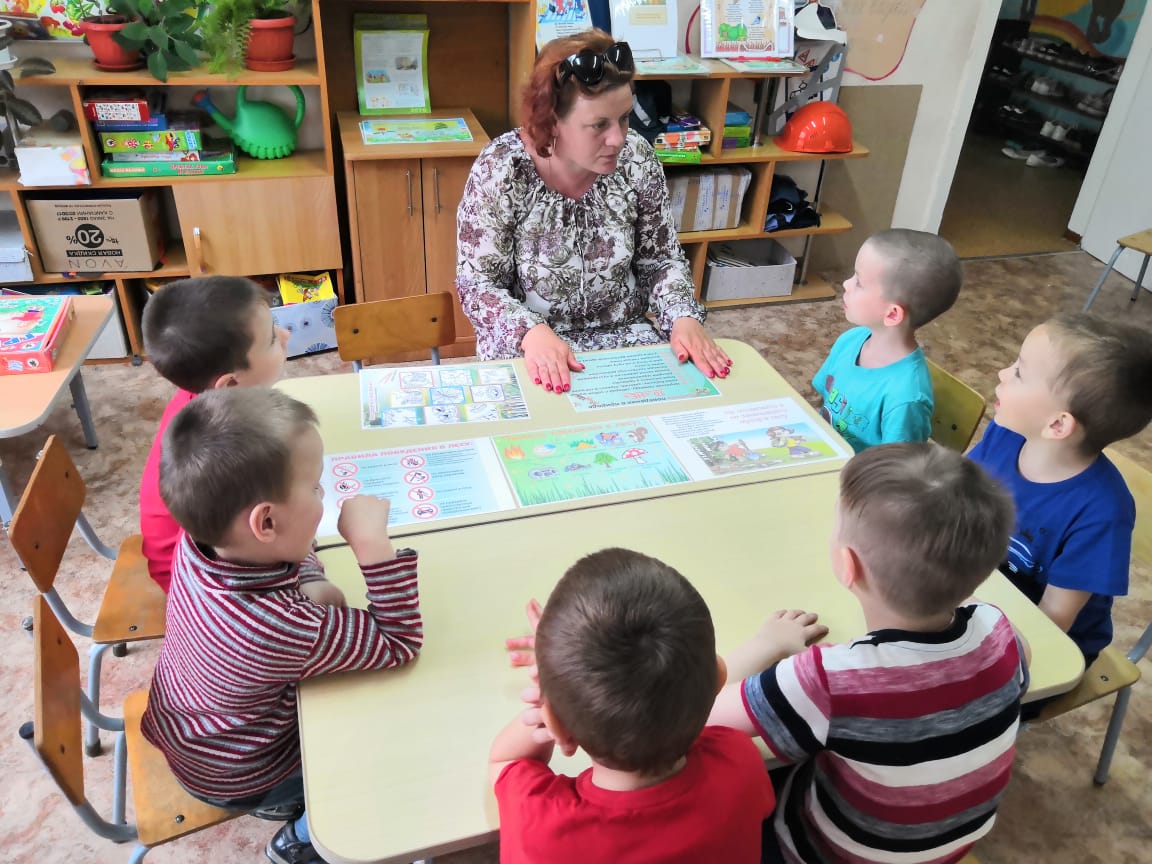 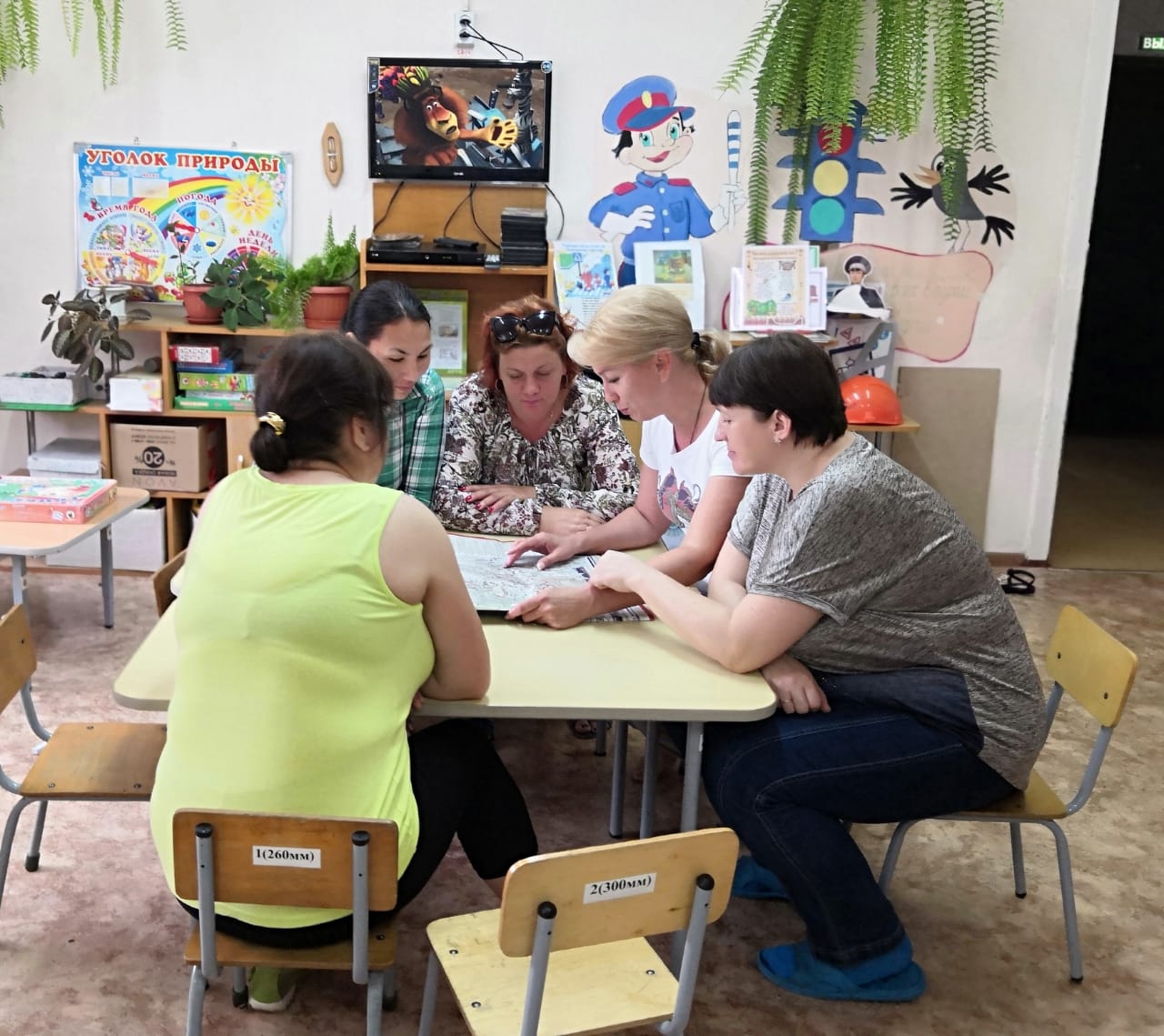 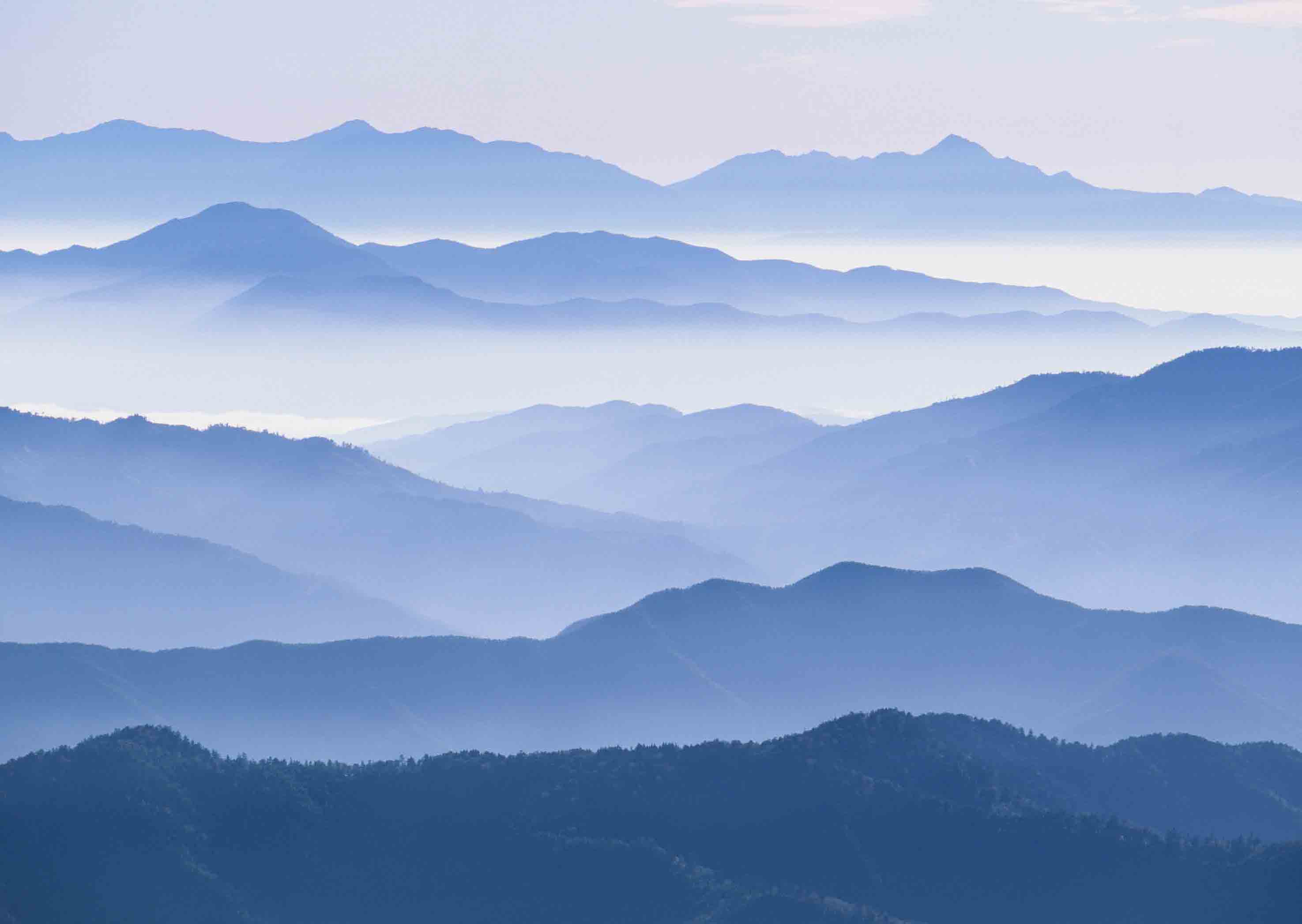 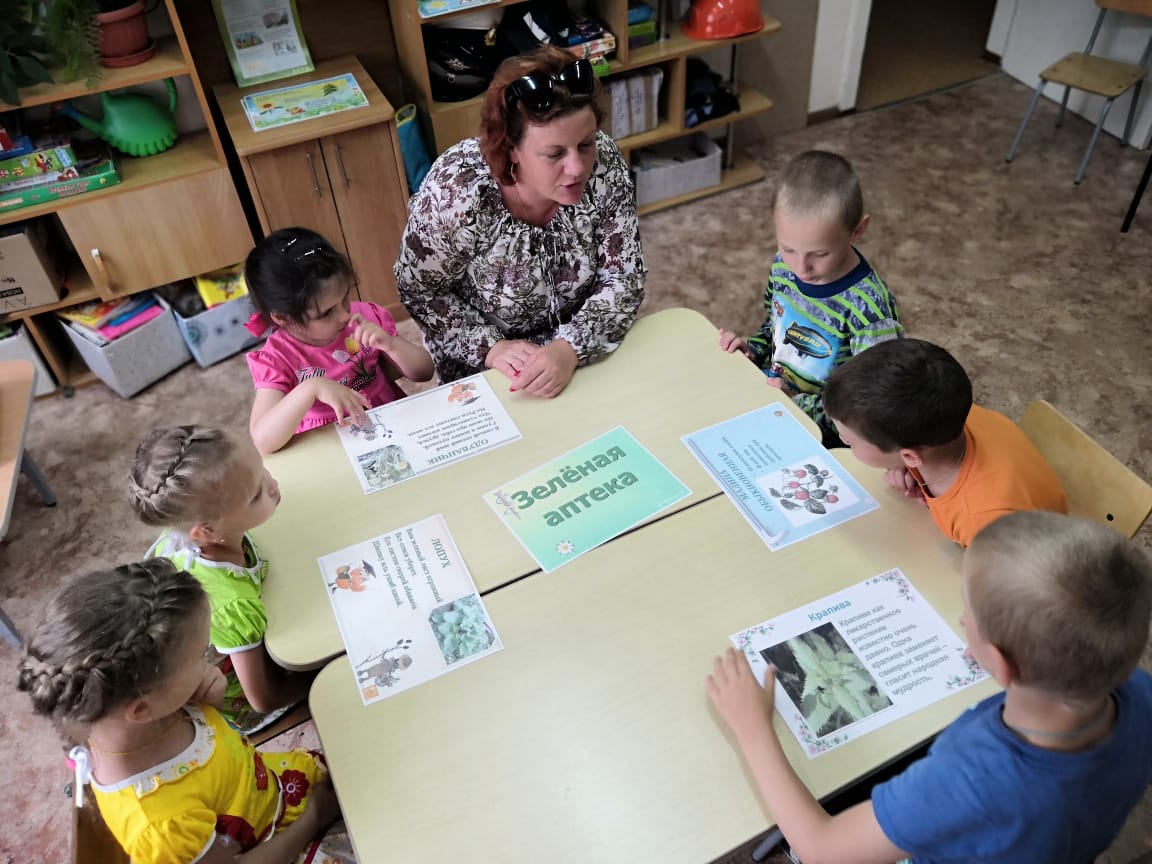 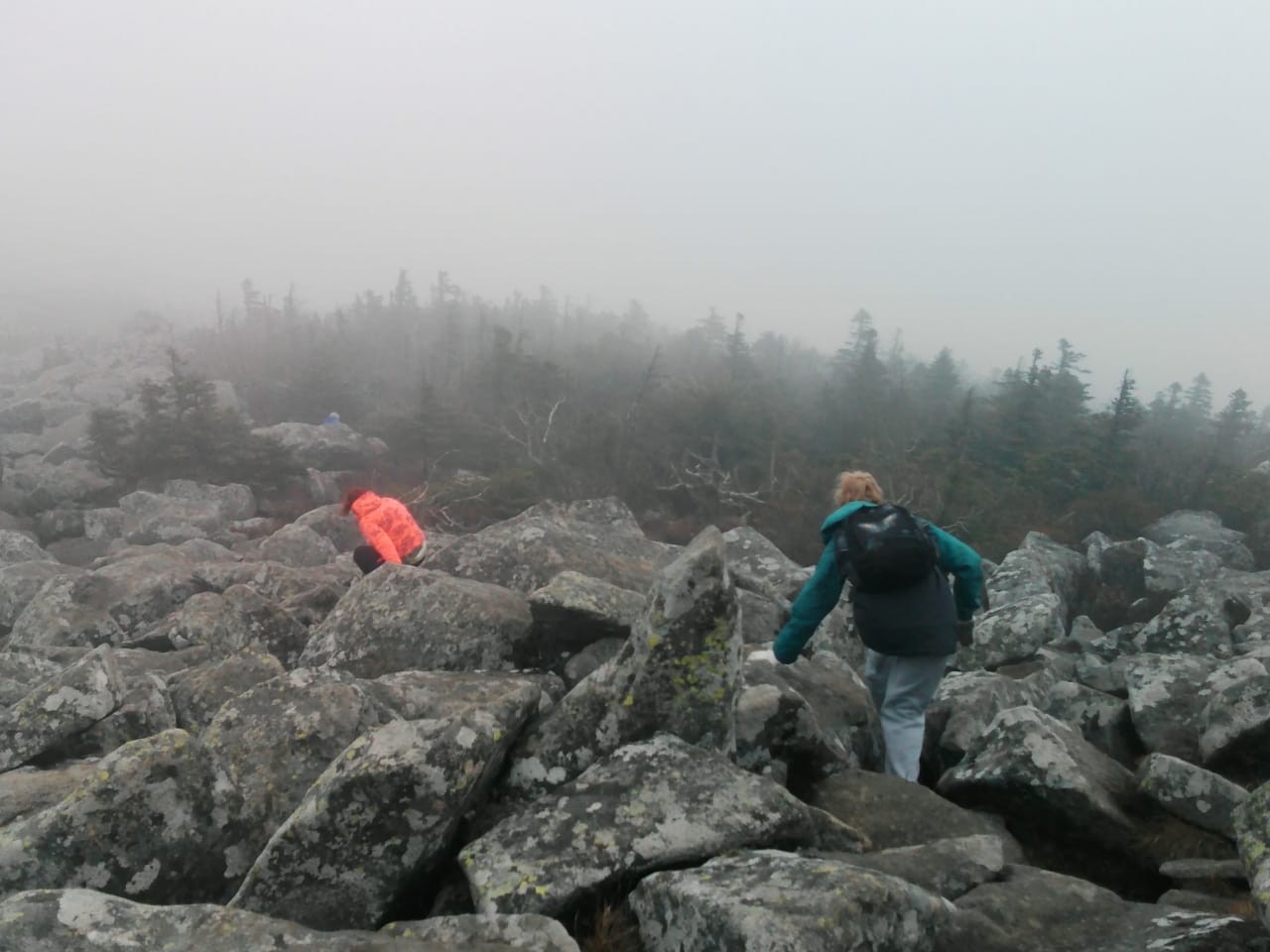 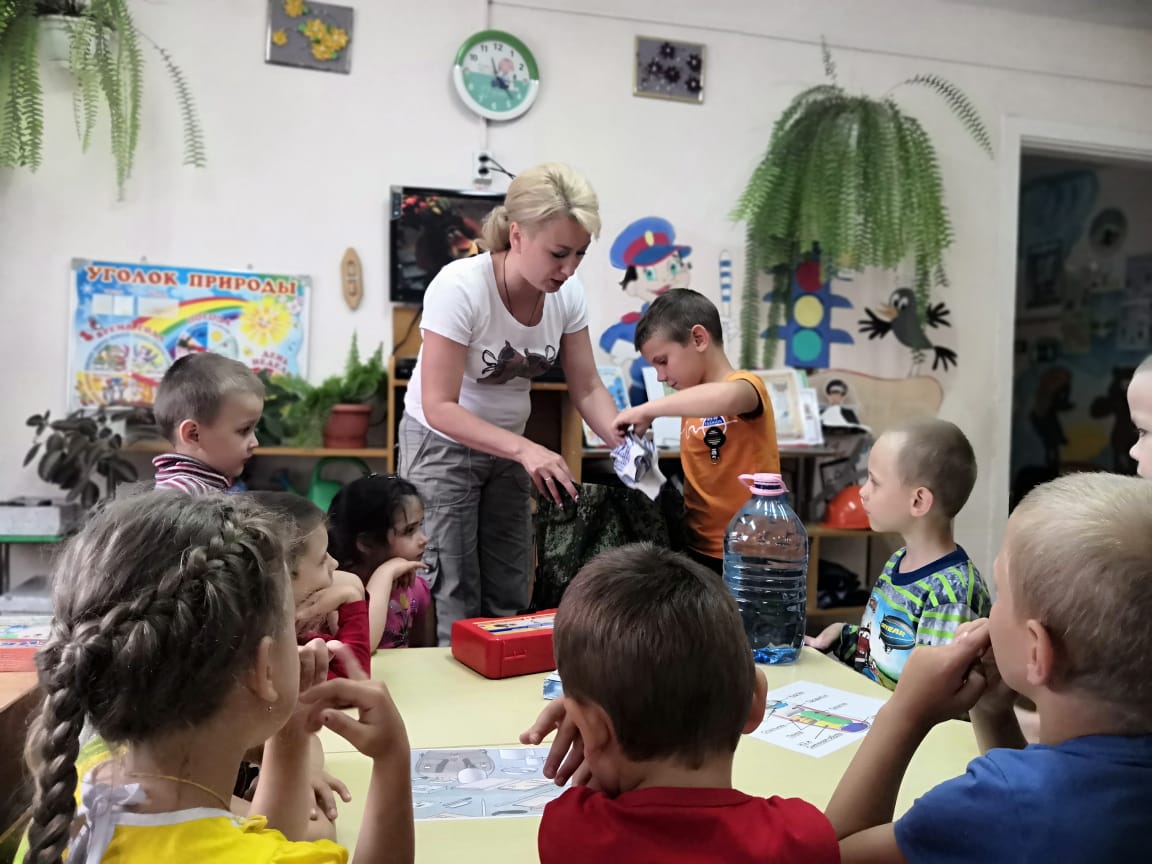 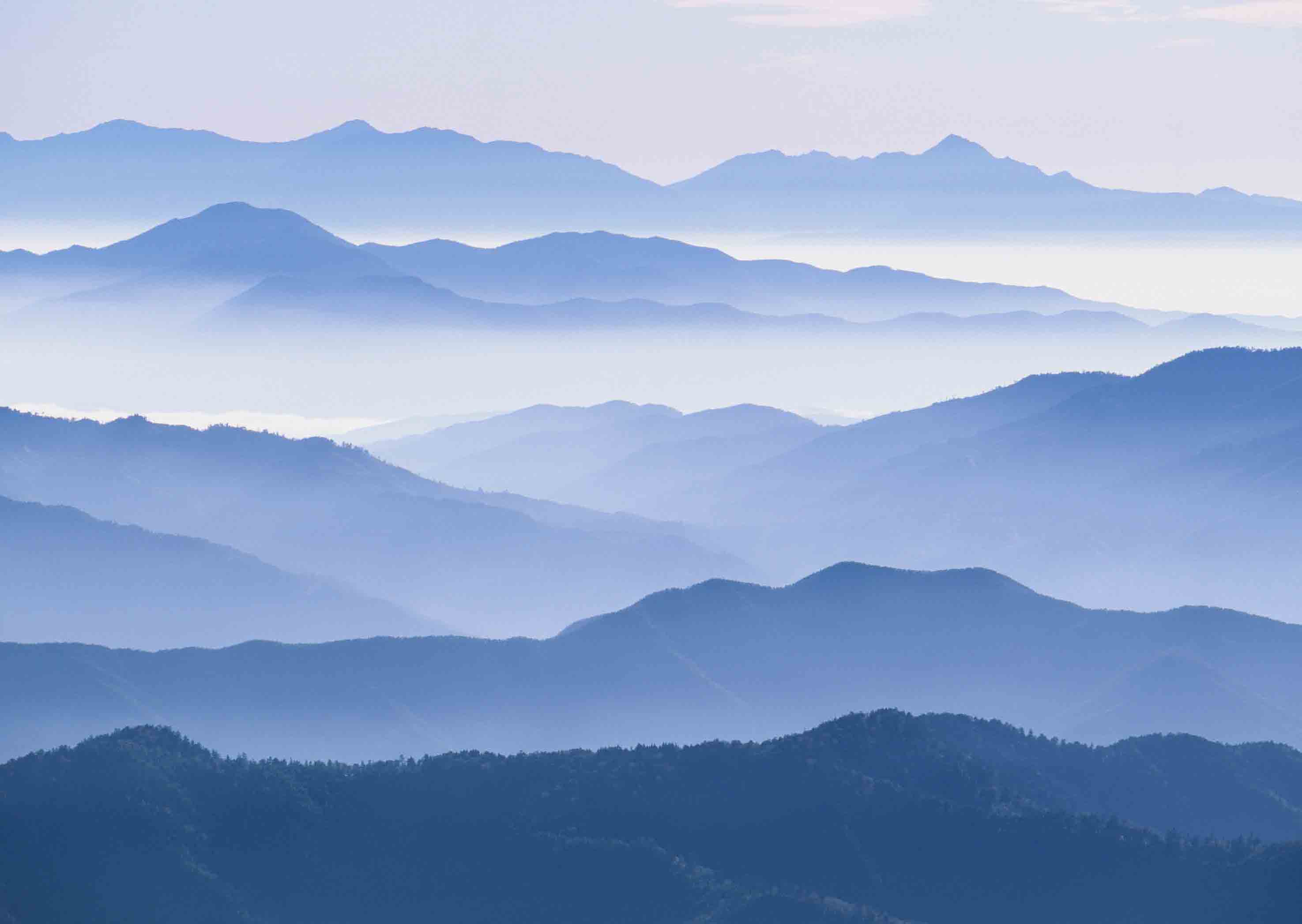 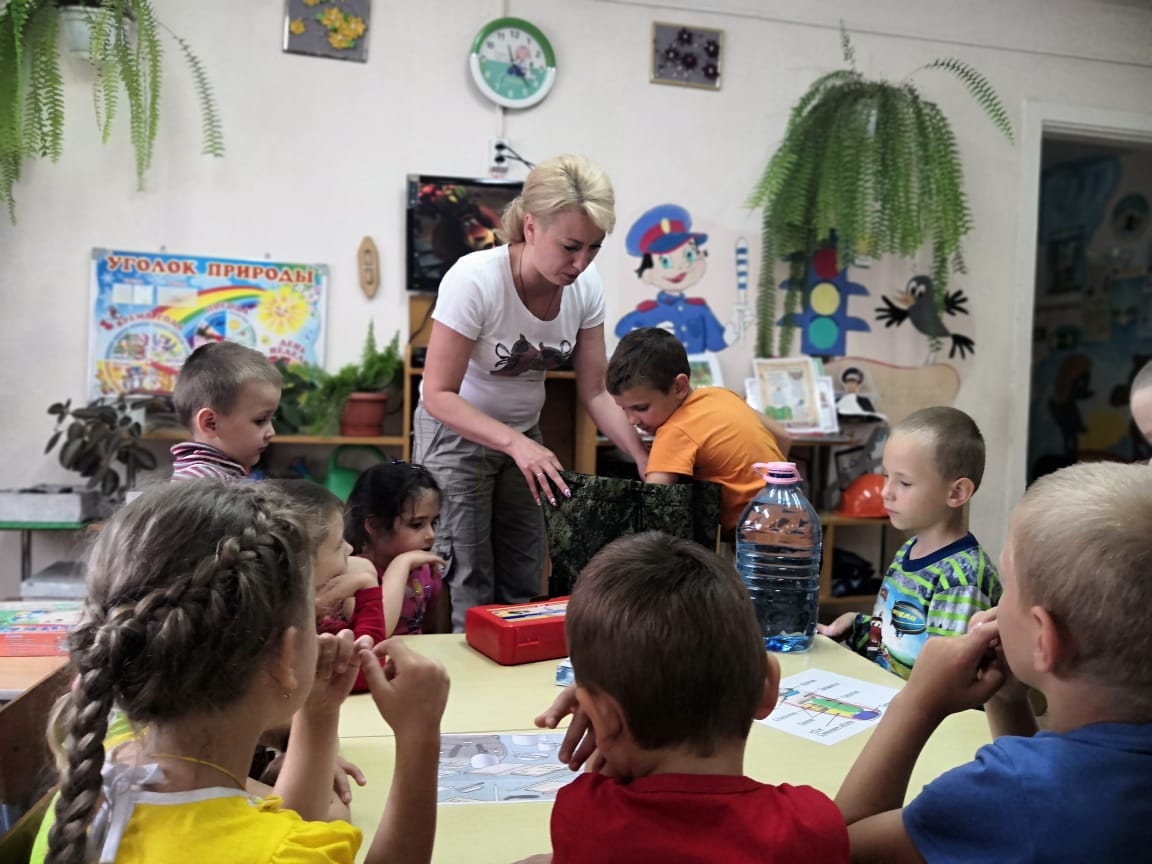 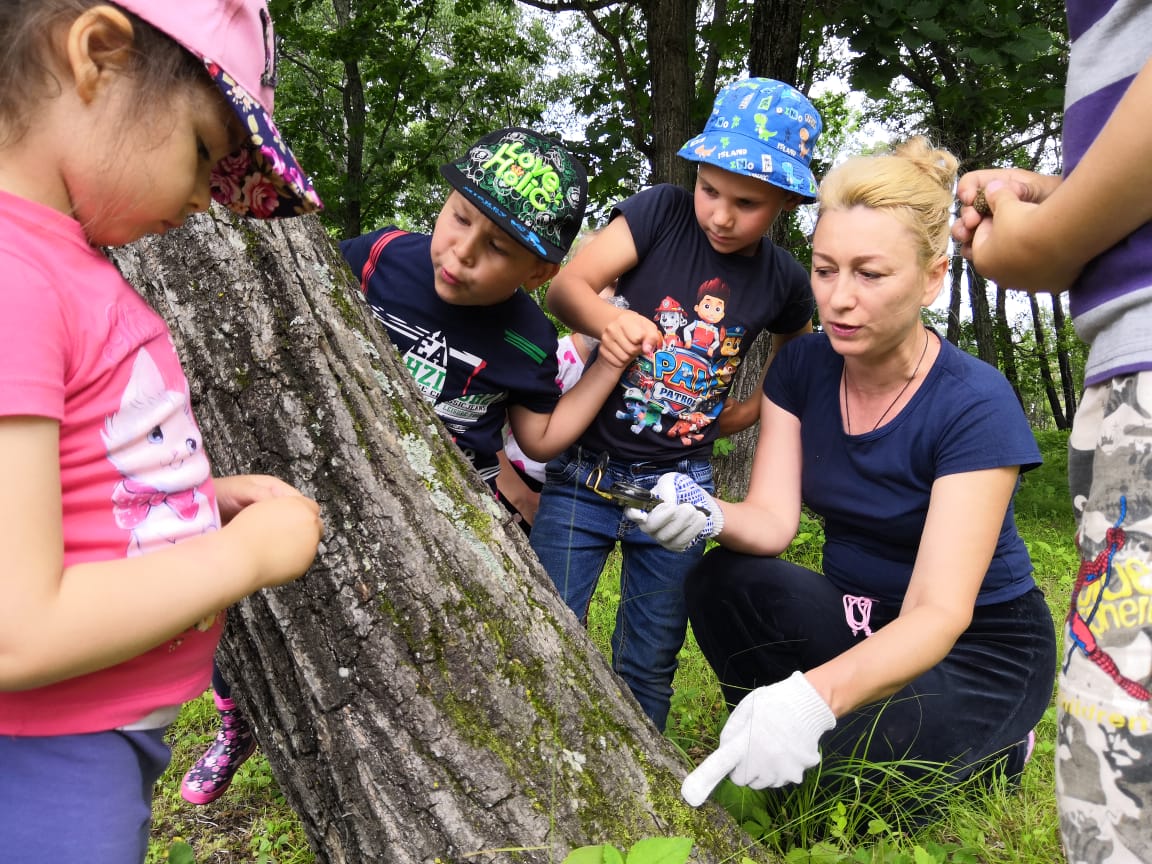 Собираем  рюкзак
Ориентировка по компасу
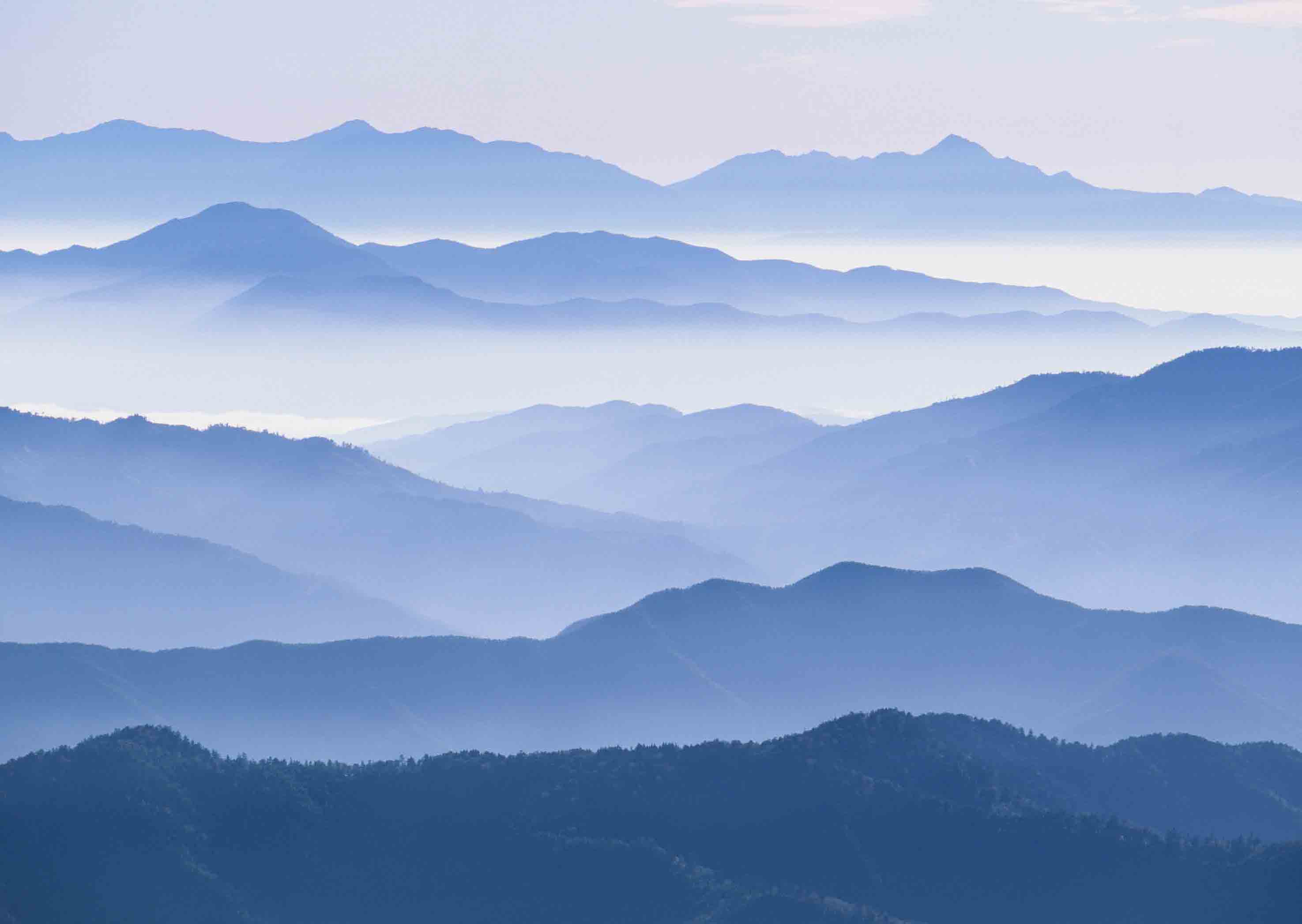 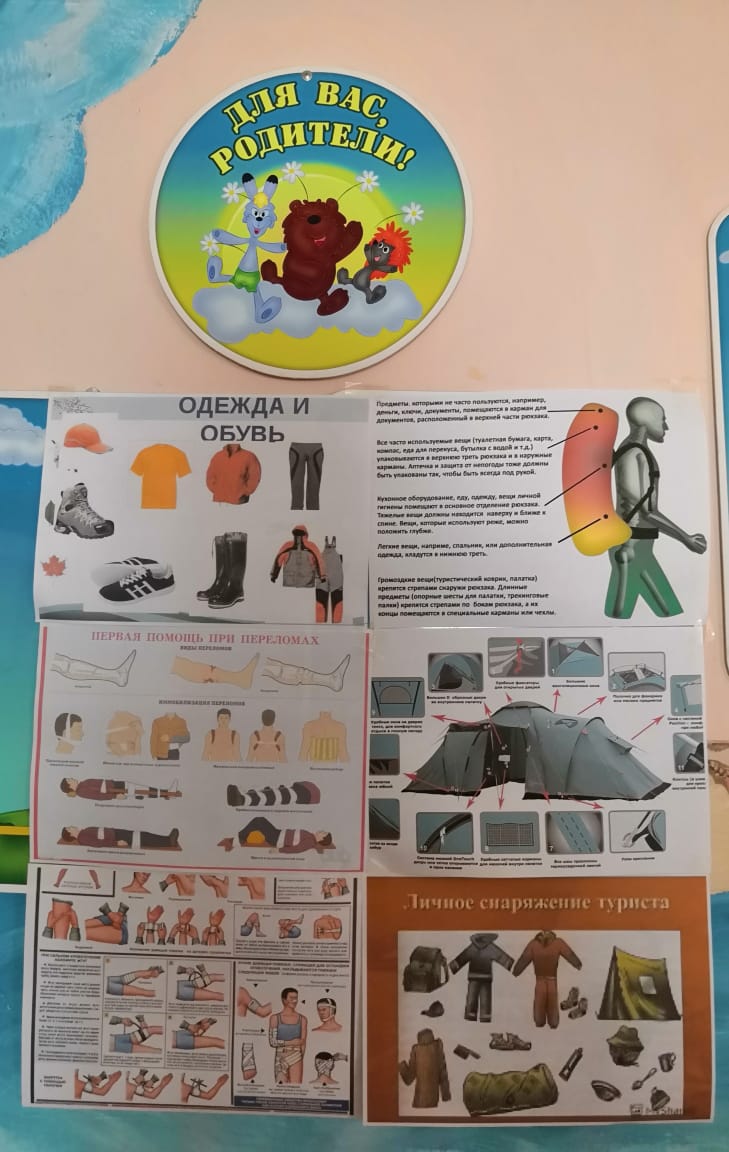 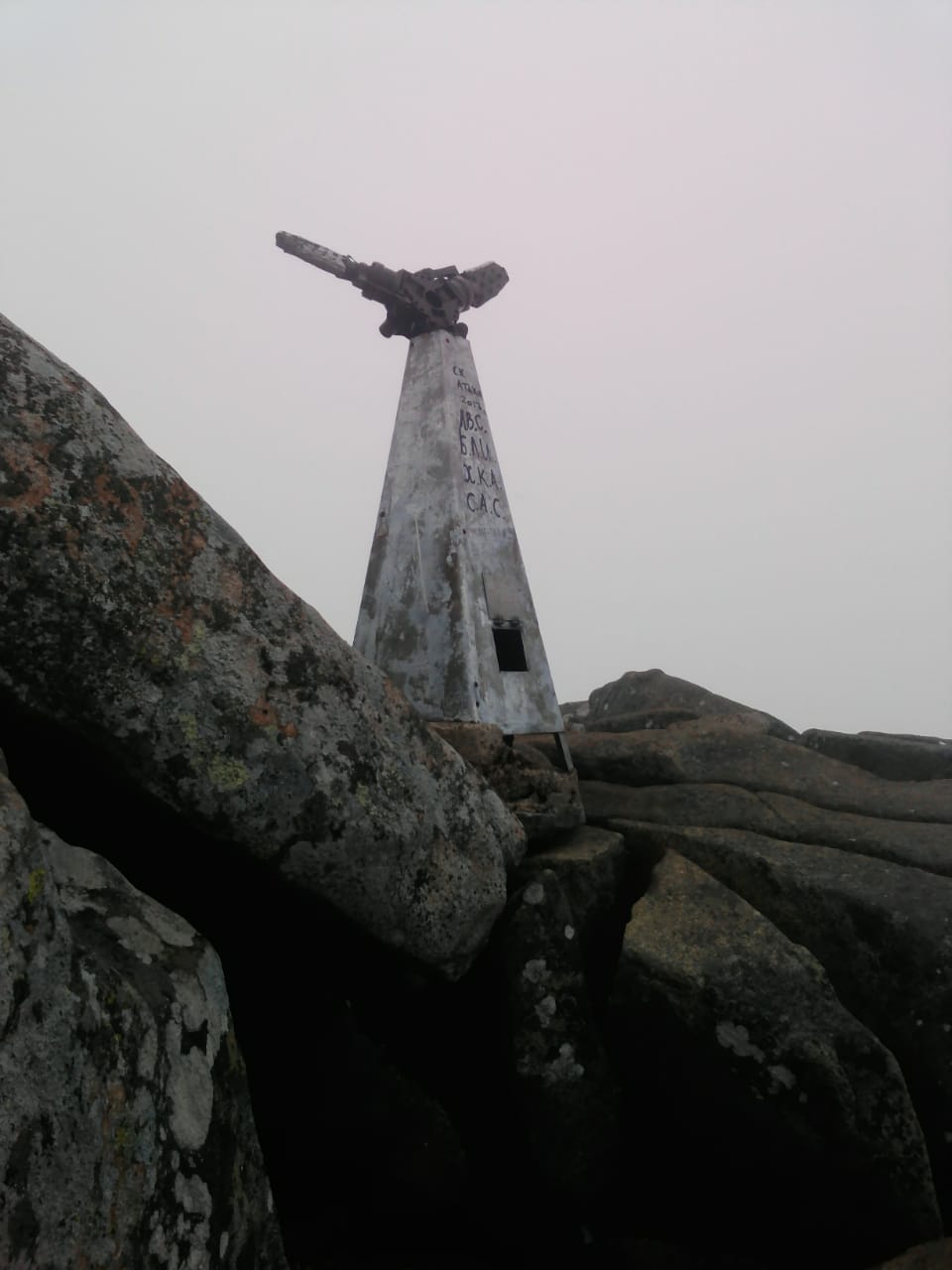 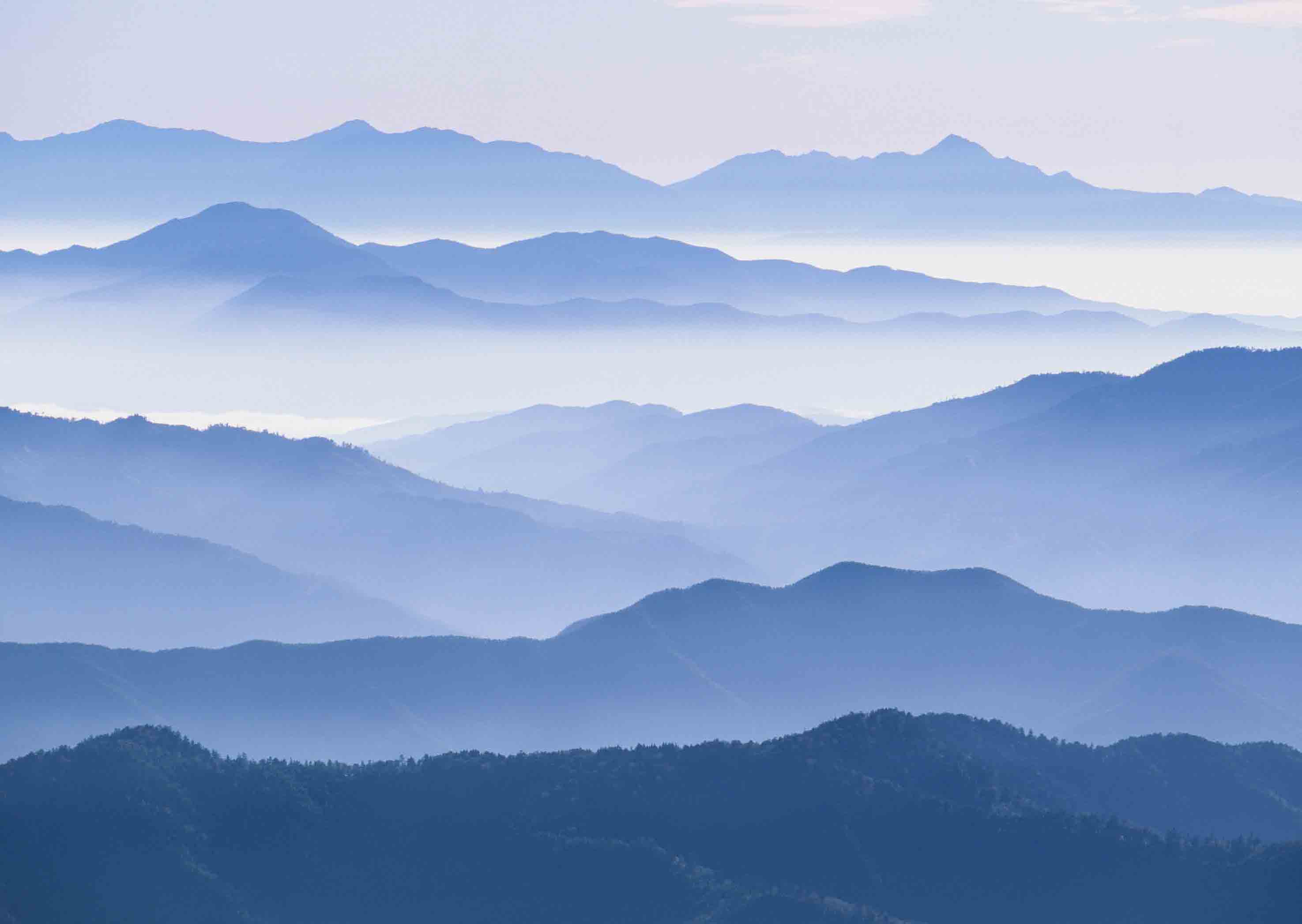 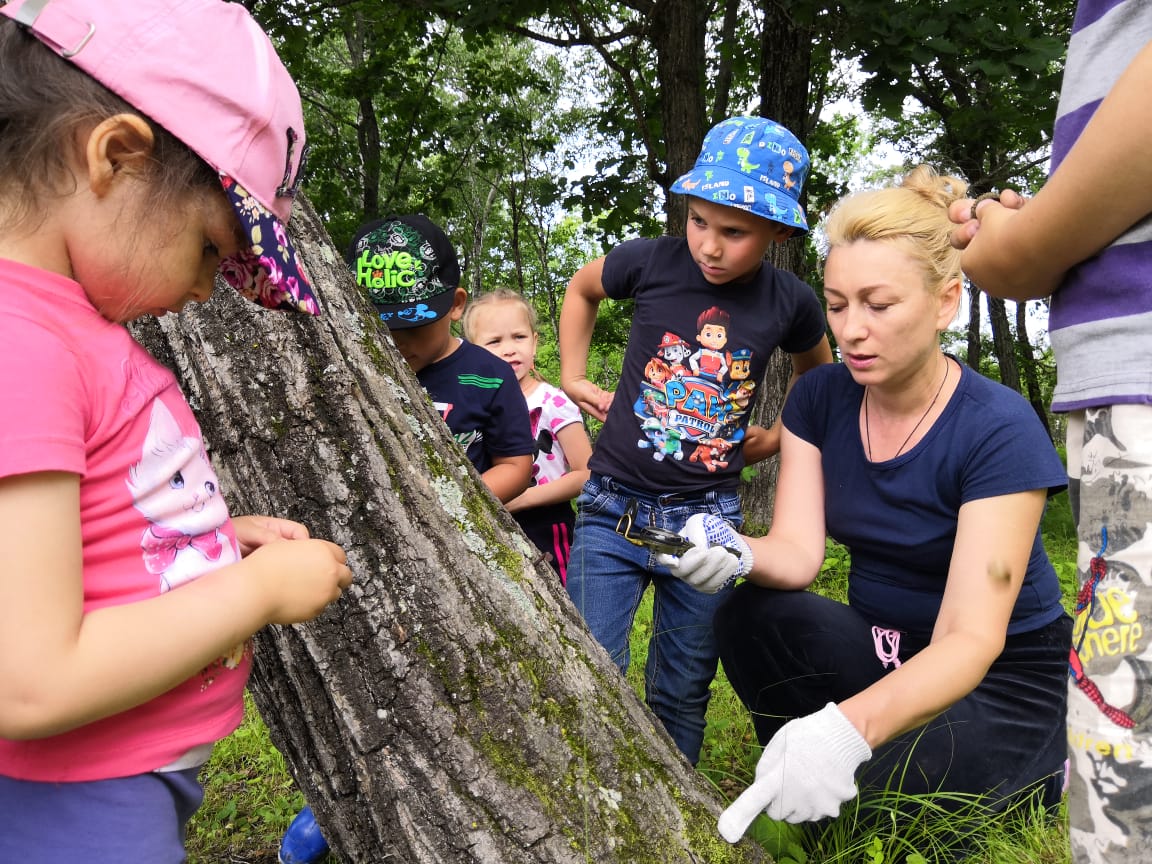 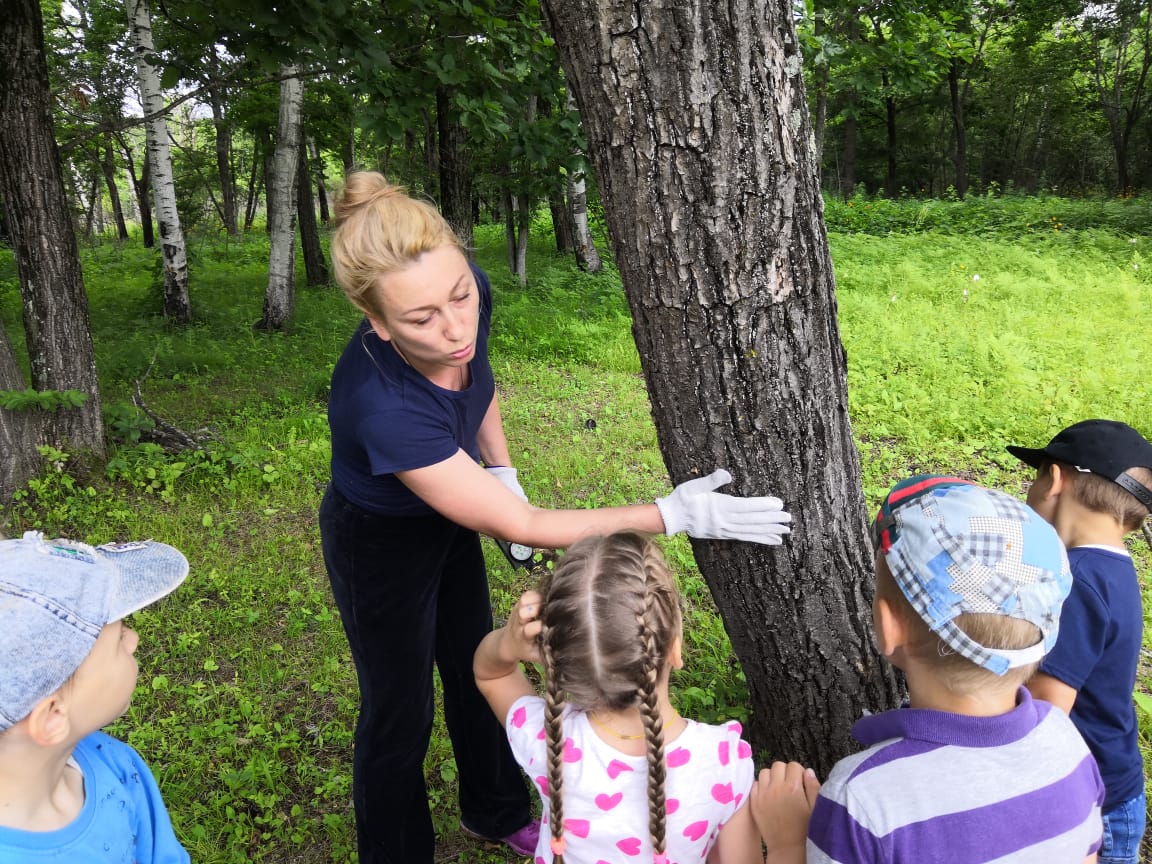 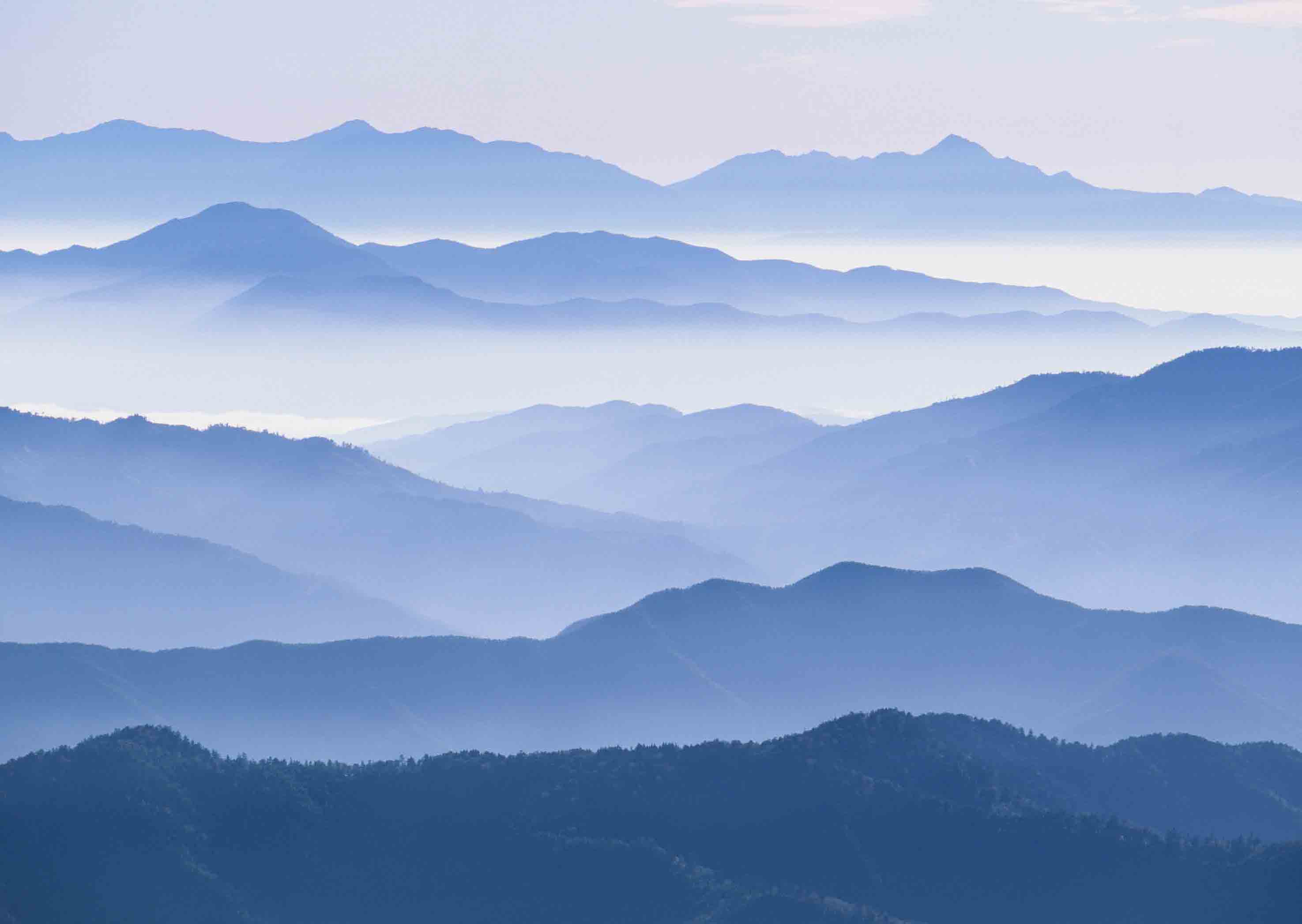 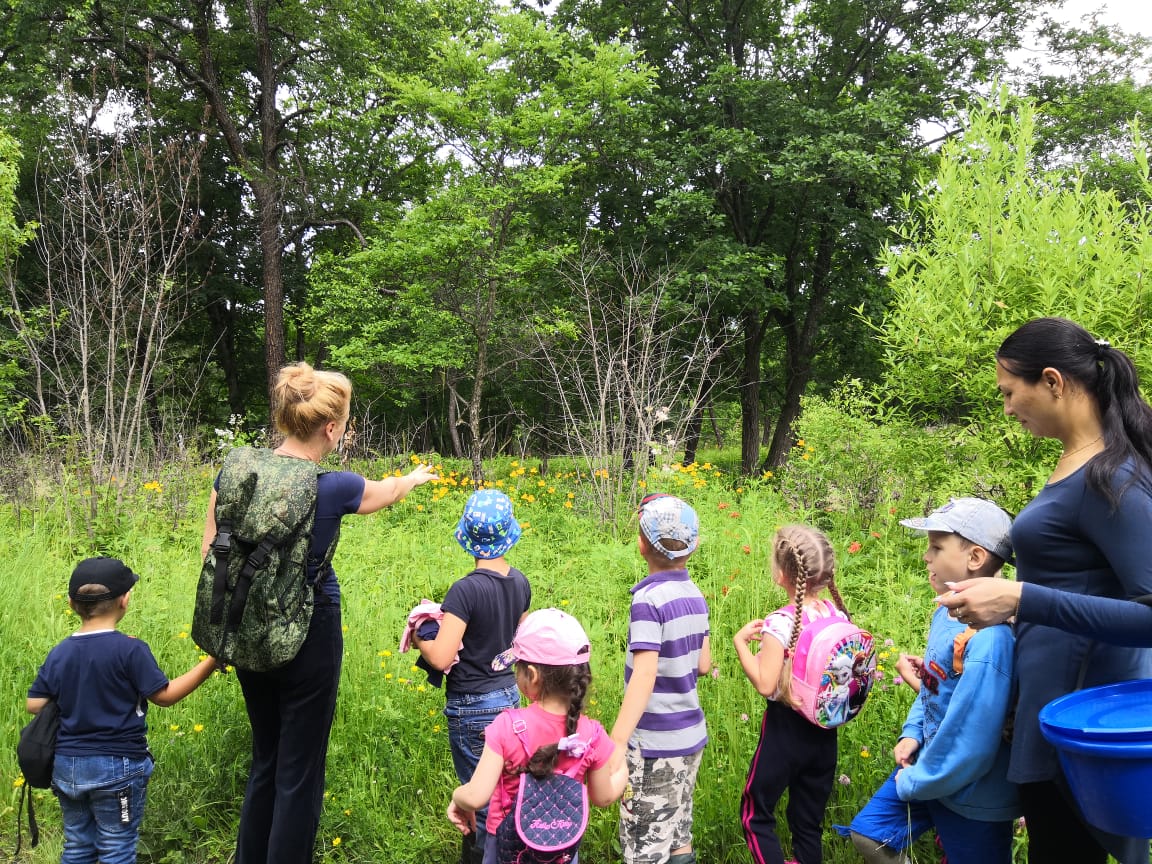 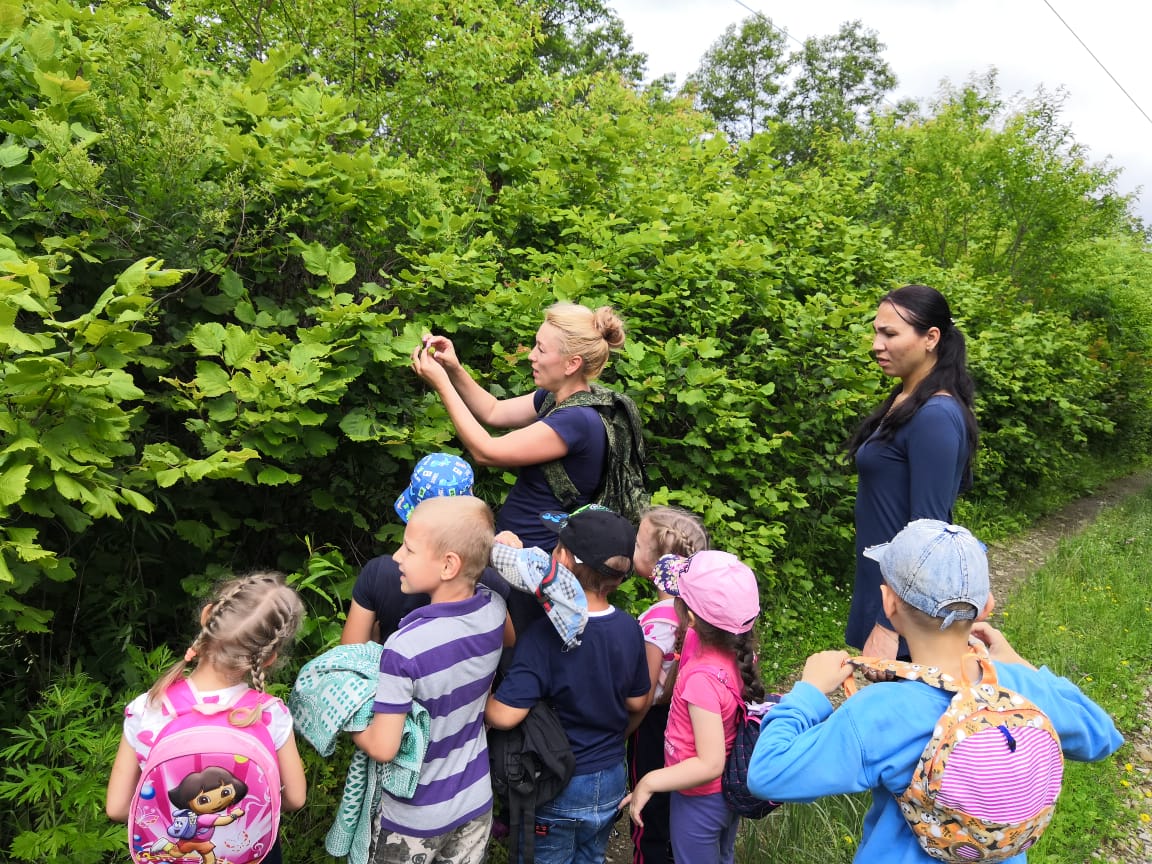 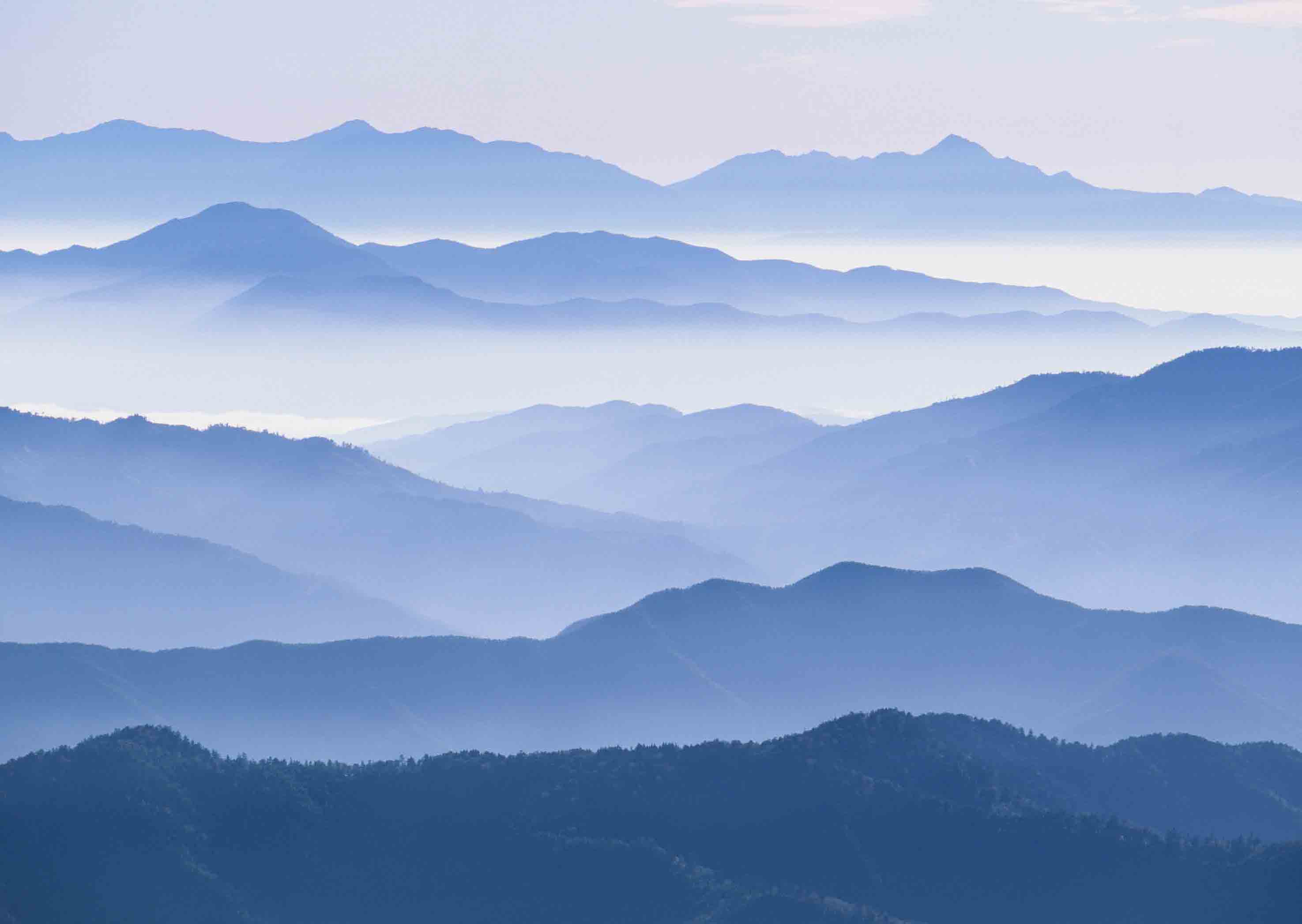 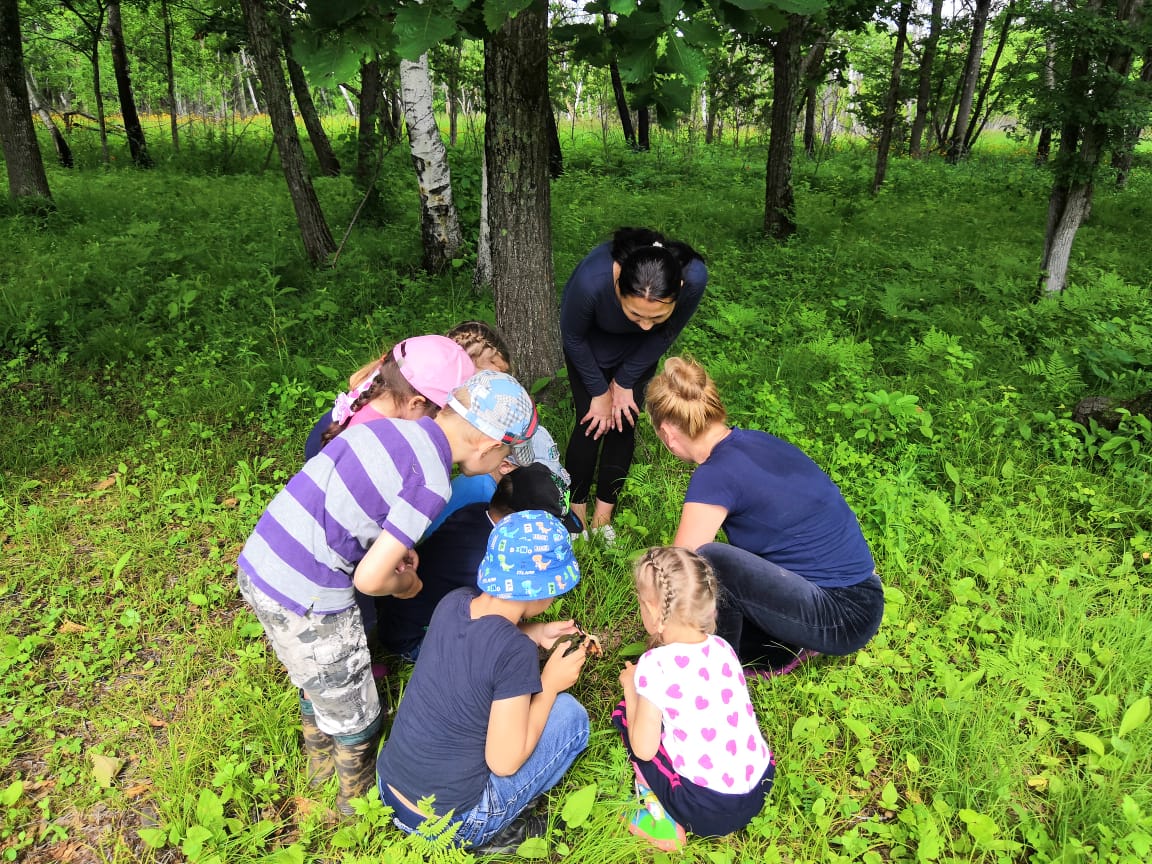 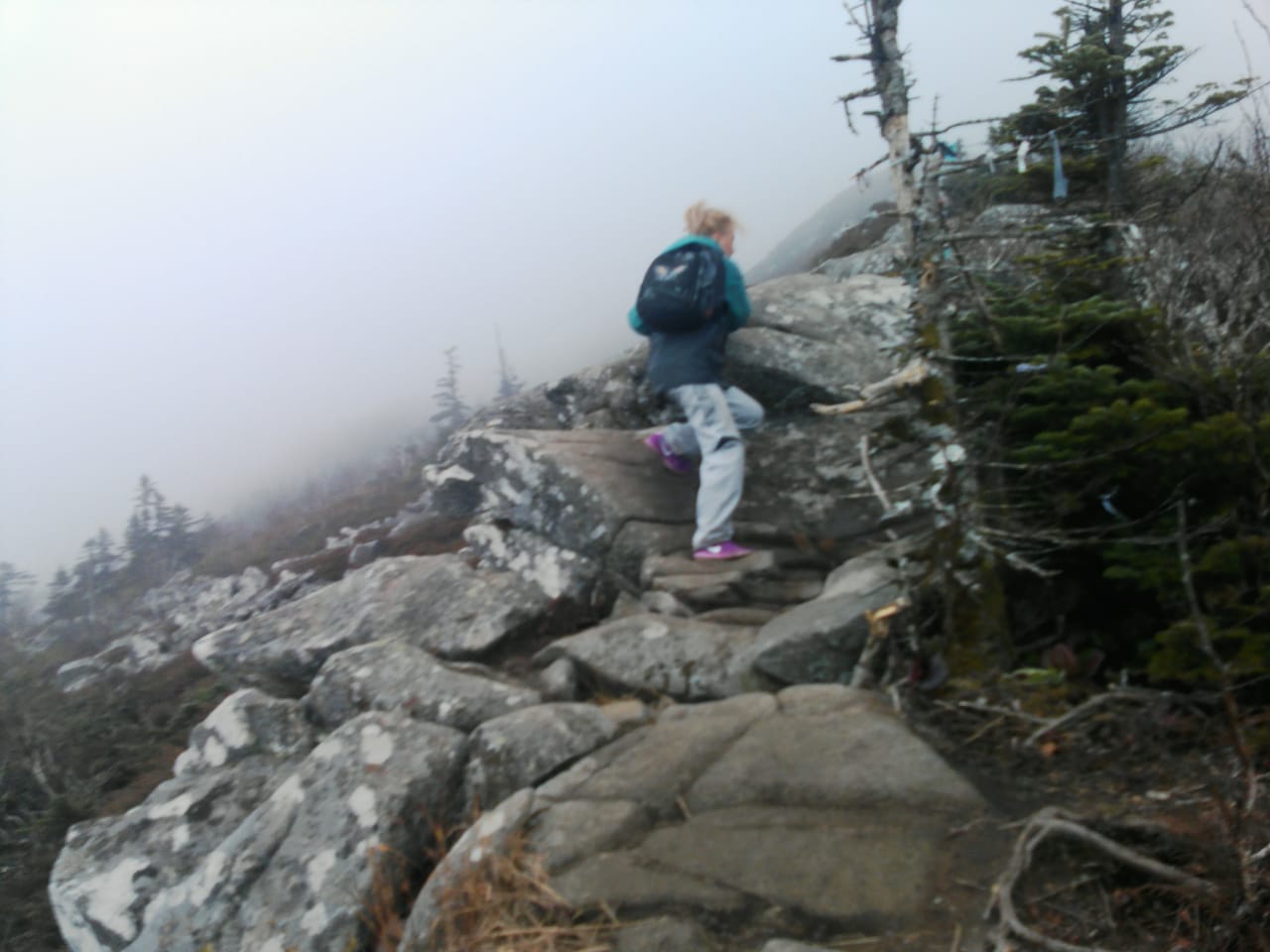 Собираем грибы
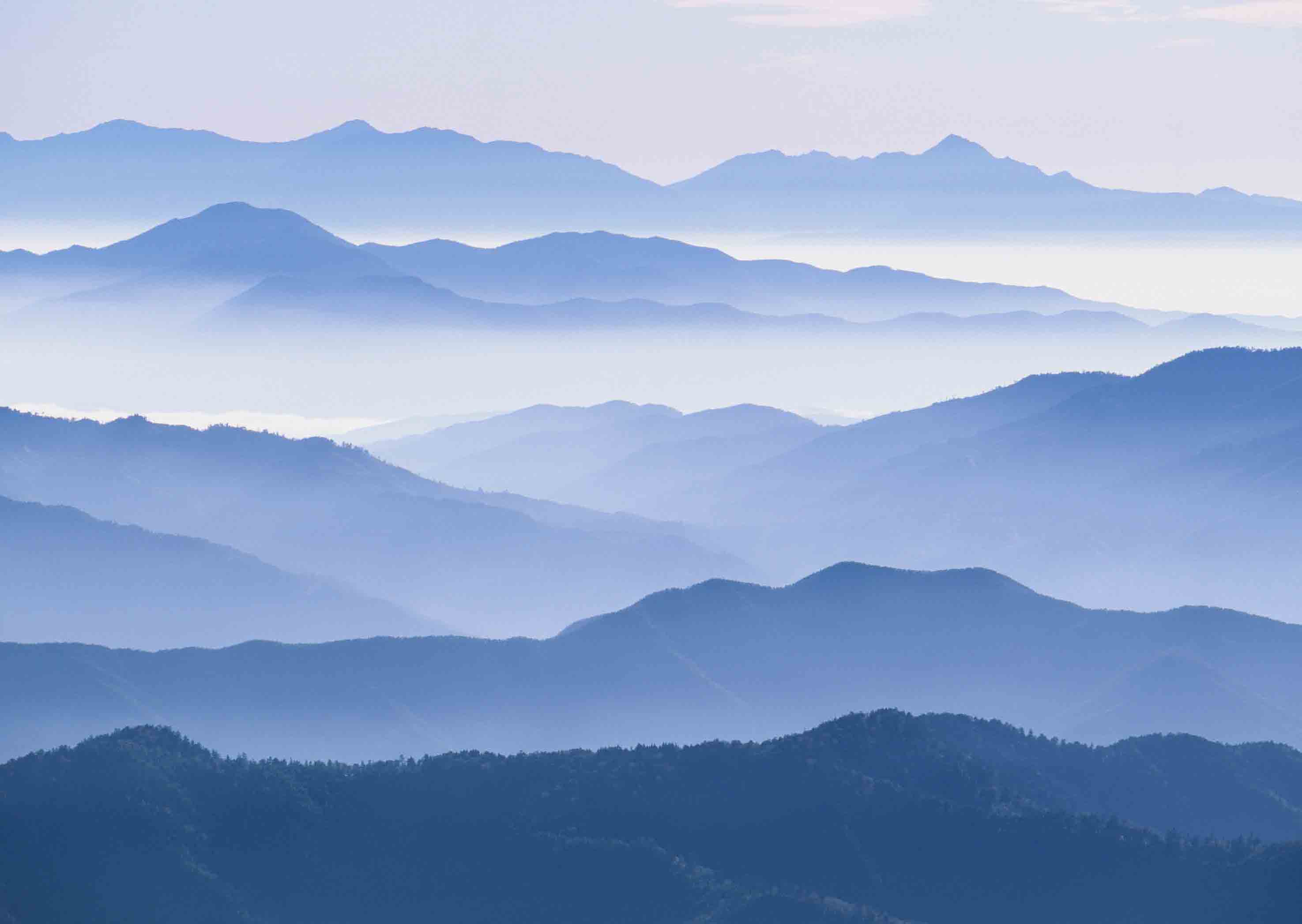 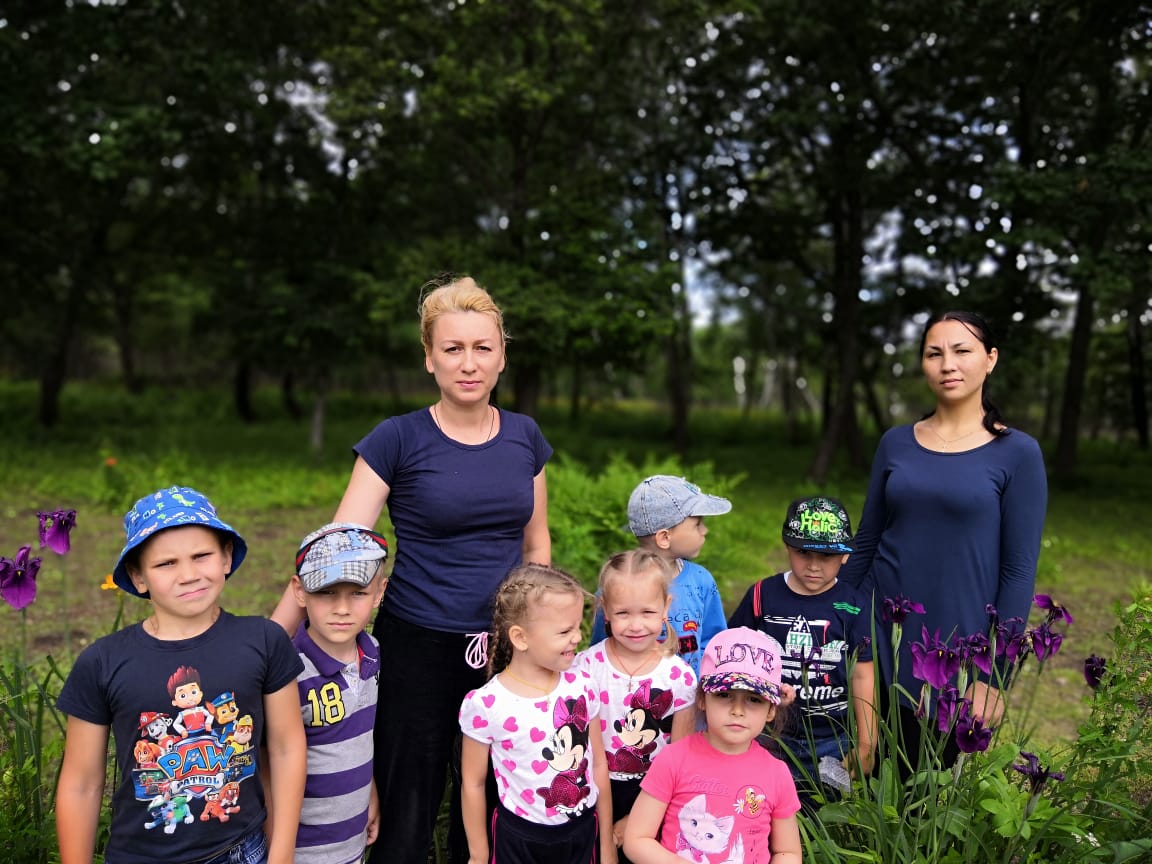 Здоровые дети - в здоровой семье,
Здоровые семьи - в здоровой стране,
Здоровые страны - планета здорова,
Здоровье - какое прекрасное слово!
Так пусть на здоровой планете
Растут здоровые дети!
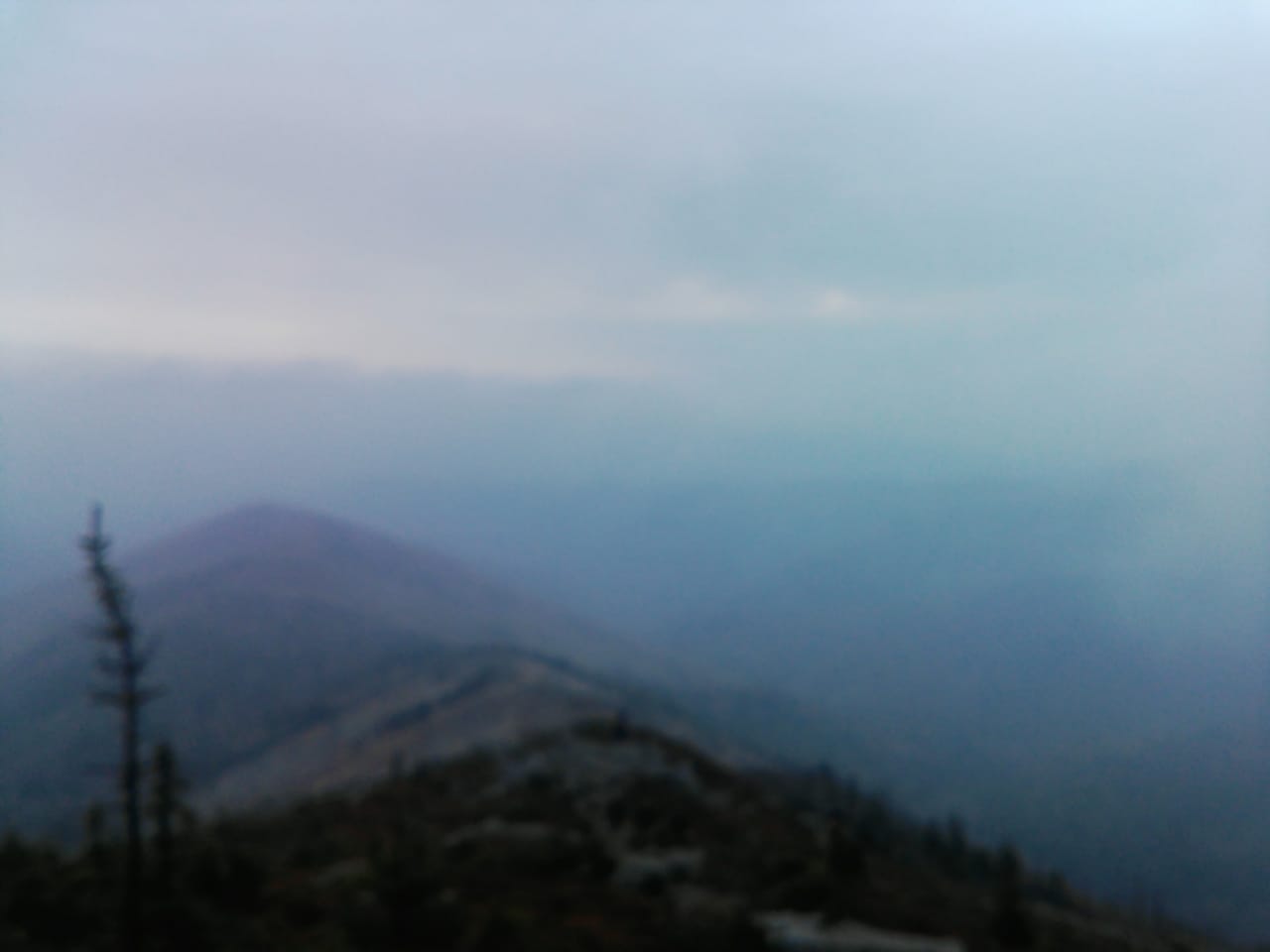 СПАСИБО ЗА ВНИМАНИЕ!